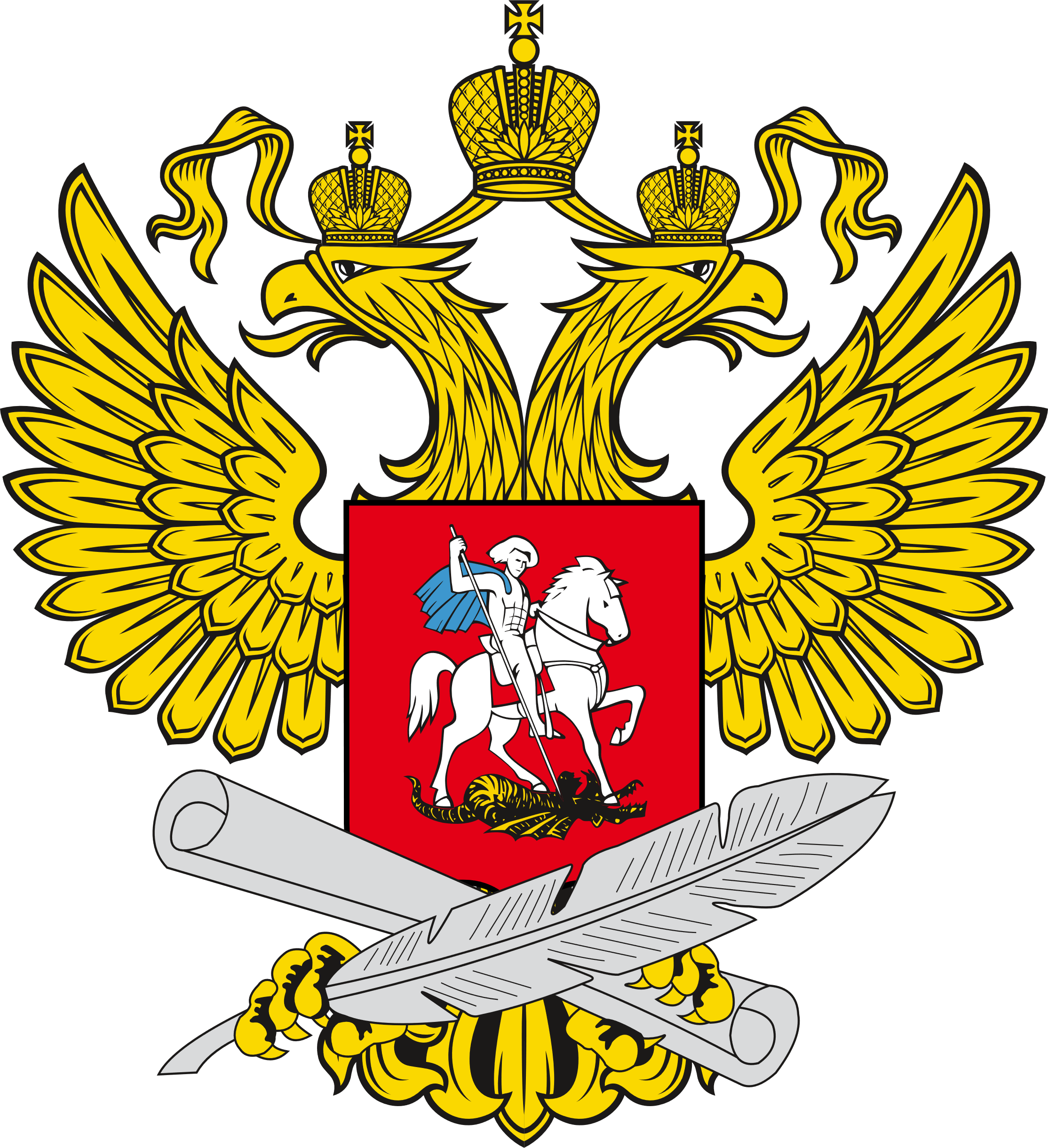 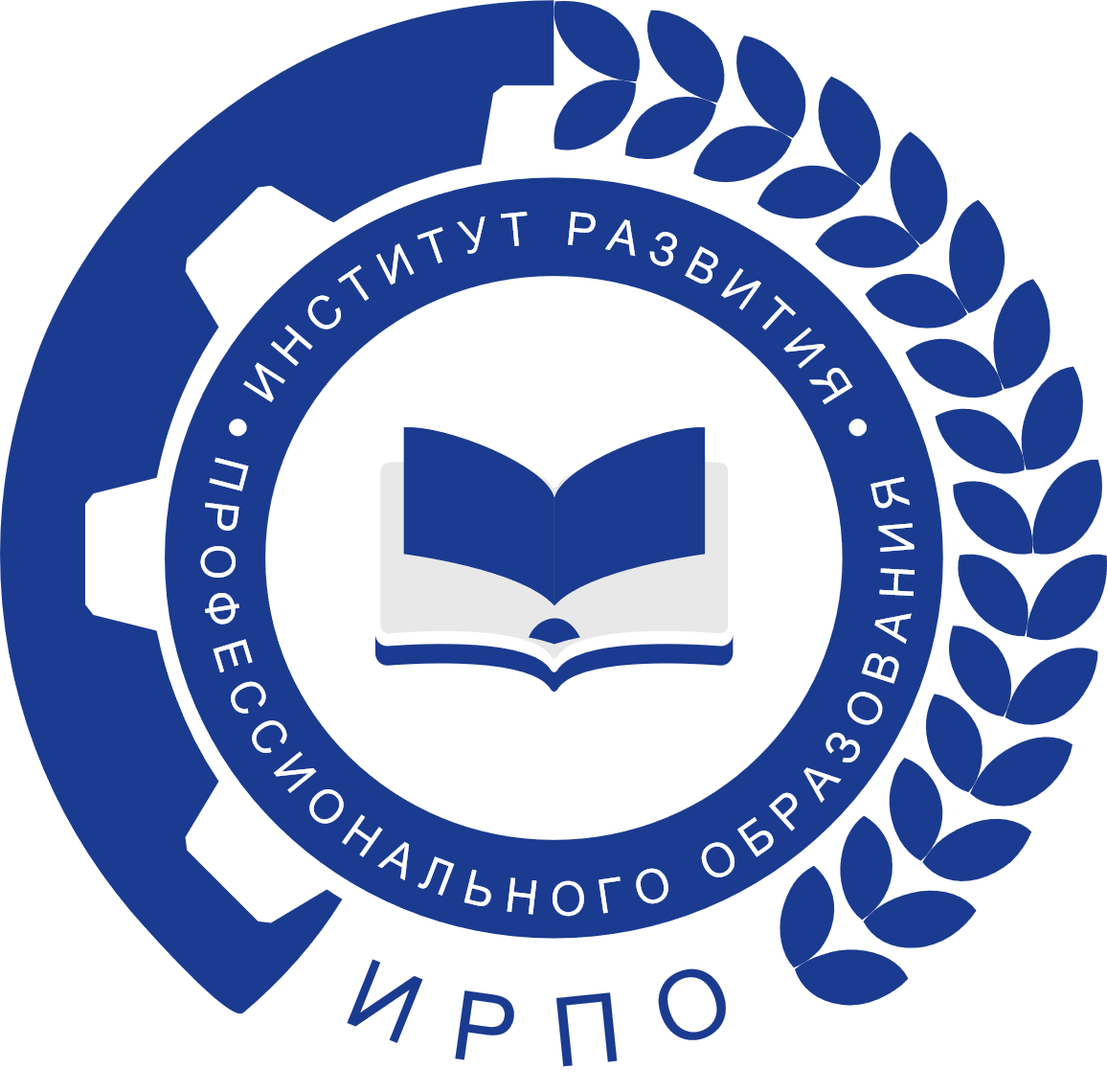 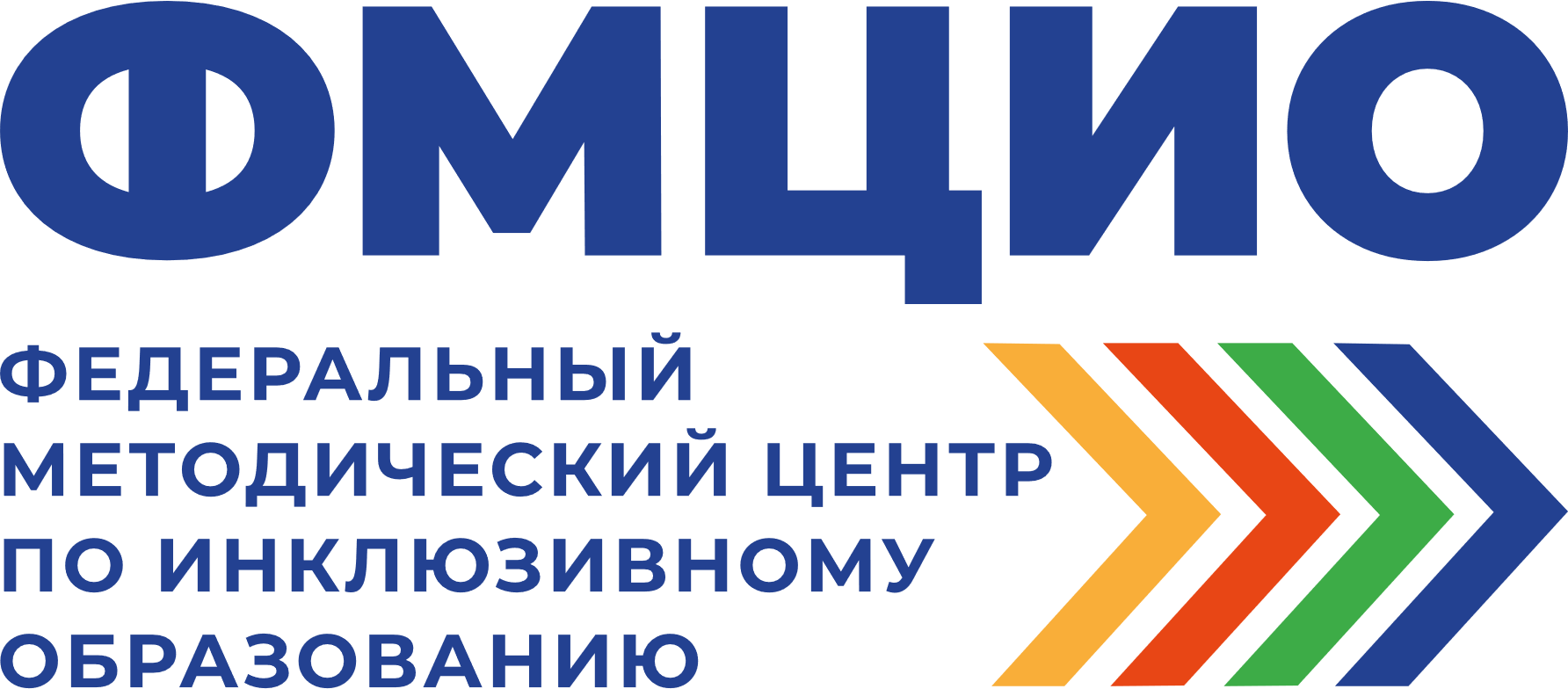 Государственное бюджетное профессиональное образовательное учреждение 
«Арзамасский коммерческо-технический техникум»
Конкурс красоты и достижений для девушек с инвалидностью и ОВЗ «Краса инклюзии»
«Формирование и развитие инклюзивной культуры в образовательной организации/в обществе»
Исполнители:
Горшков Е.А.
Вишнякова В.В.
Домахина Н.И.
Баранова Л.Д.
ЦЕЛИ И ЗАДАЧИ КОНКУРСА. ЦЕЛЕВАЯ АУДИТОРИЯ
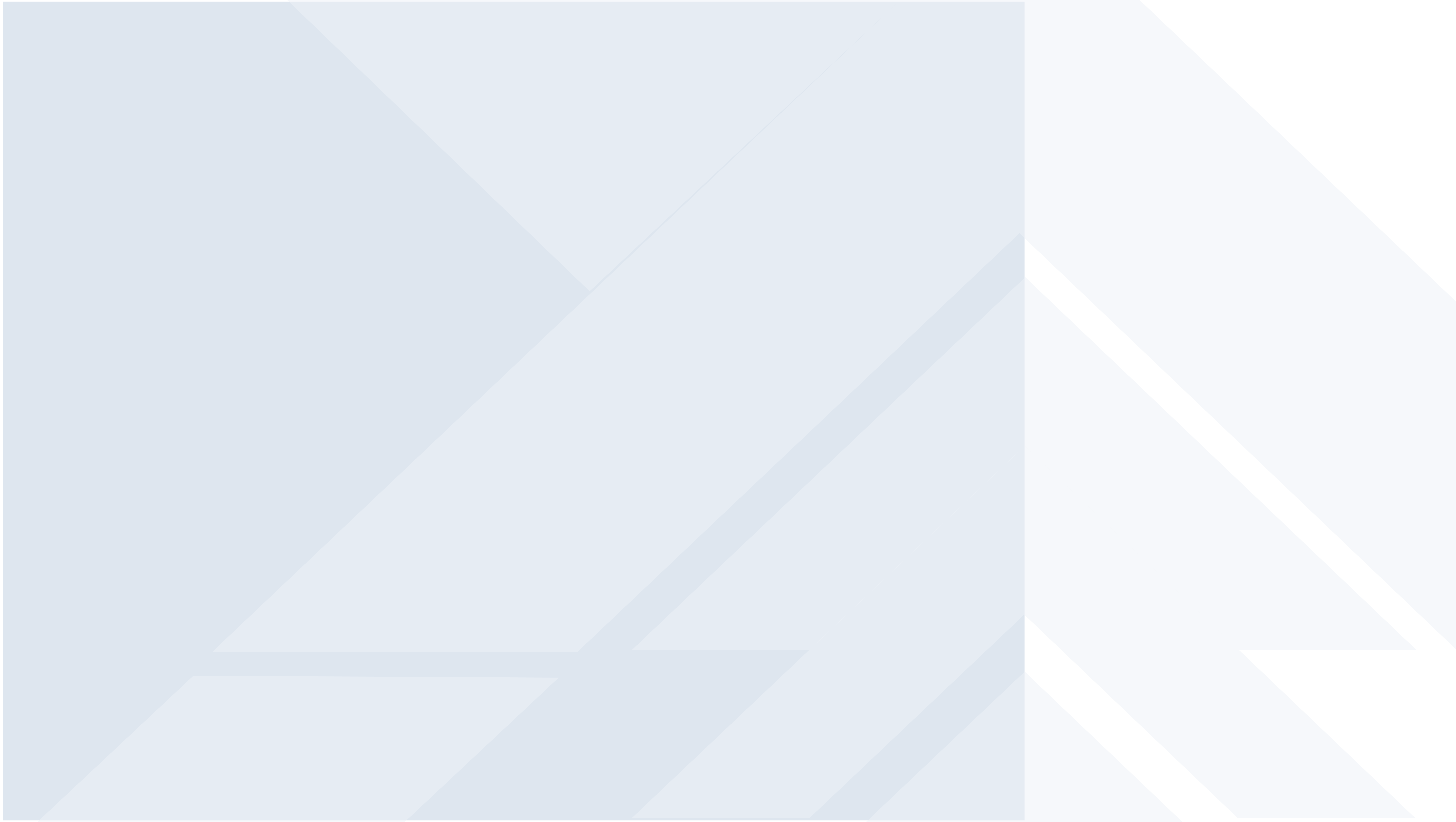 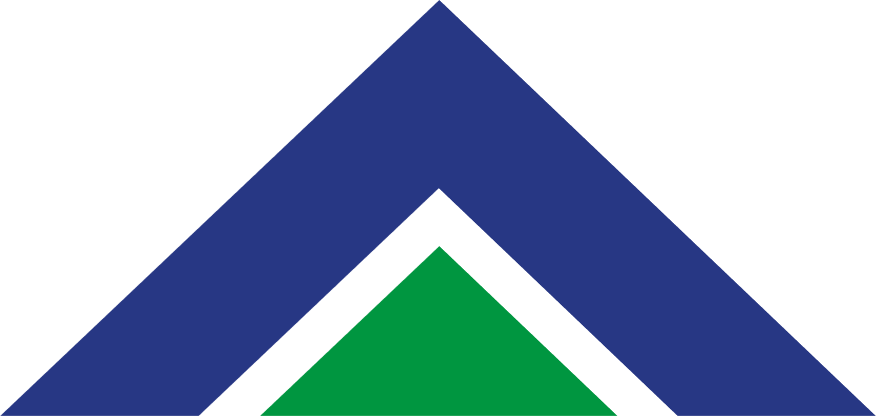 Цели: создание позитивного образа людей с инвалидностью в обществе, привлечение внимания общественности к вопросу необходимости создания доступной среды, социальная интеграция девушек с ограниченными возможностями здоровья, формирование и развитие инклюзивной культуры в образовательных организациях и обществе.
	Задачи:
раскрытие талантов и внутренних качеств участниц, снятие психологических барьеров;
содействие самореализации участниц конкурса - девушек с ограниченными возможностями здоровья              средствами культуры и искусства и их адаптация в социальной сфере; 
привлечение СМИ для освещения мероприятия; 
приглашение к сотрудничеству лучших хореографов, педагогов по актерскому мастерству, стилистов и специалистов бьюти-индустрии.
	Целевая аудитория: девушки с инвалидностью и ОВЗ от 15 до 25 лет,  проживающие на территории города Арзамаса и Арзамасского муниципального района, косвенной – родители(законные представители), волонтеры, партнеры и спонсоры, зрители мероприятия.
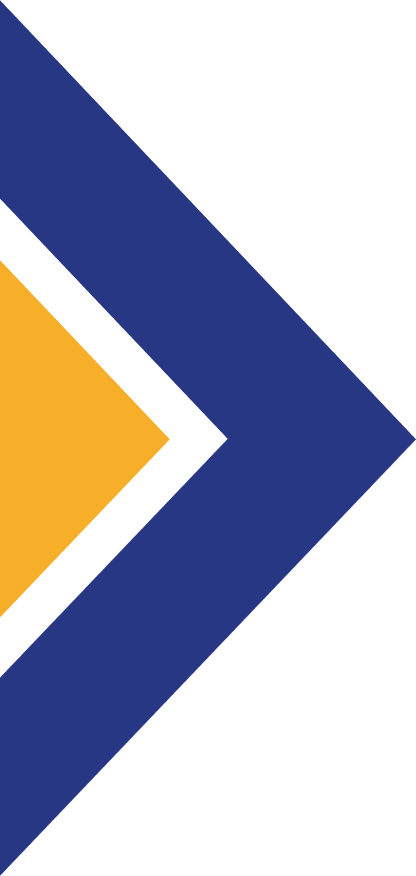 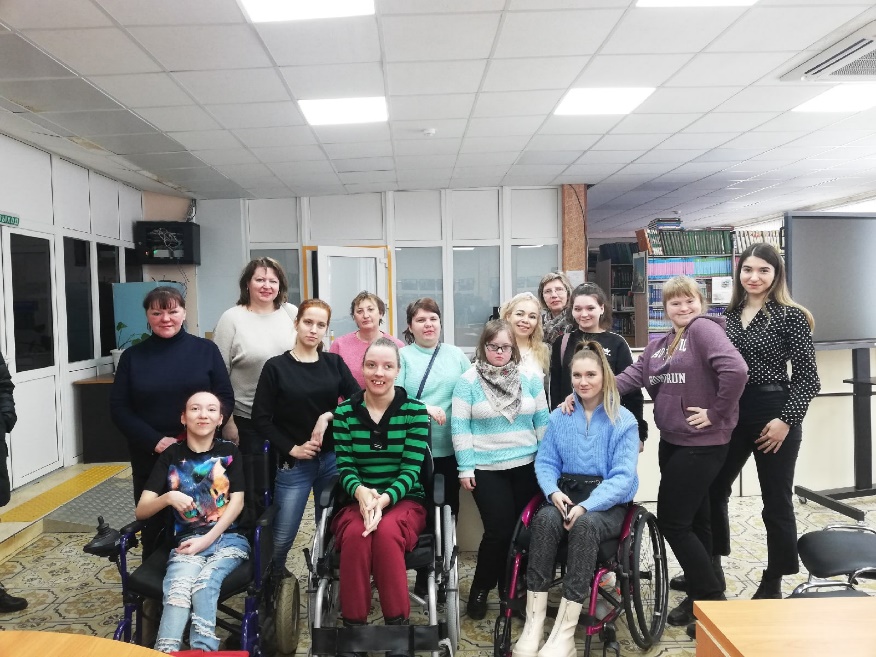 2
ПРОБЛЕМА, КОТОРУЮ РЕШАЕТ ДАННАЯ ПРАКТИКА
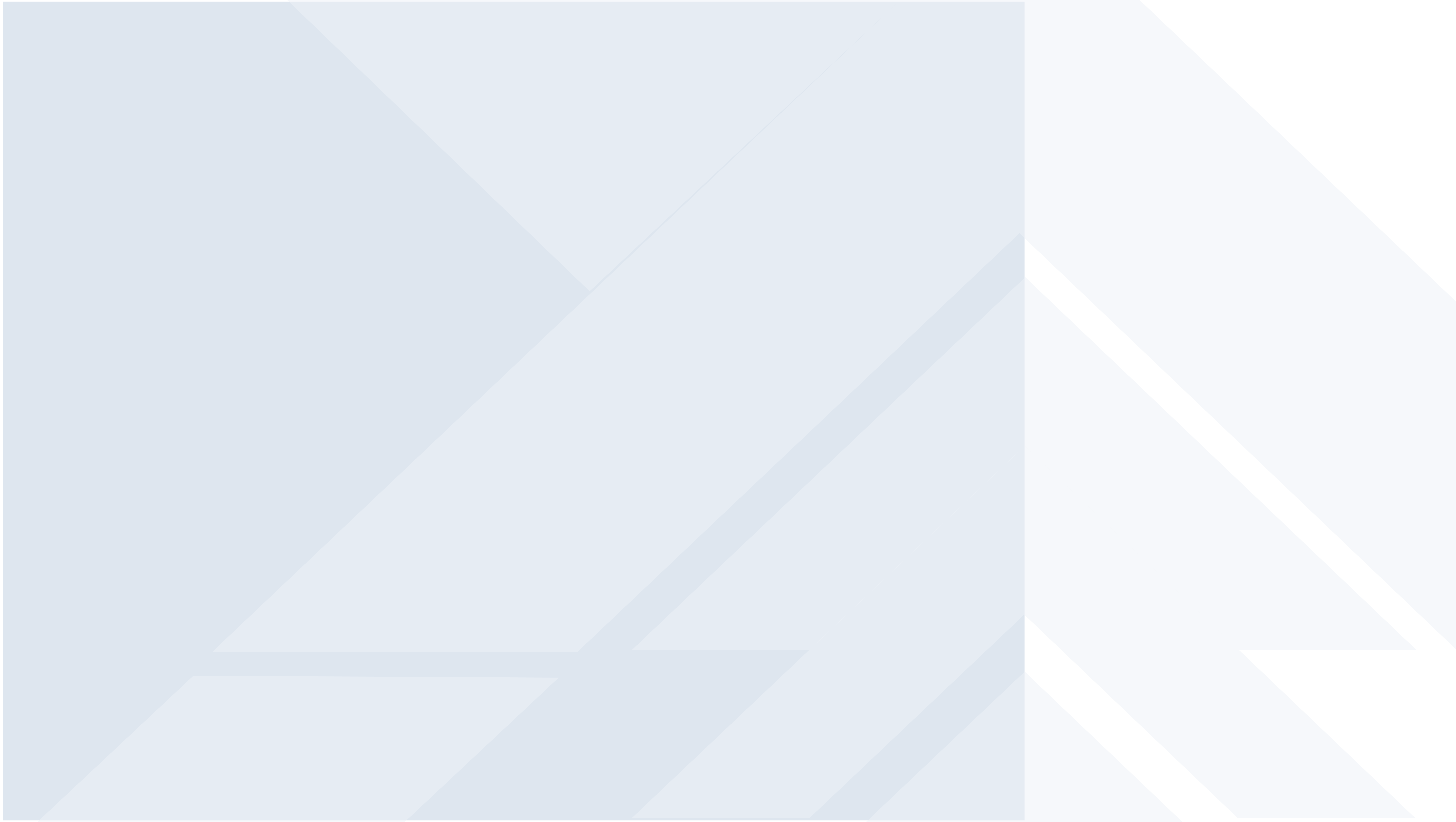 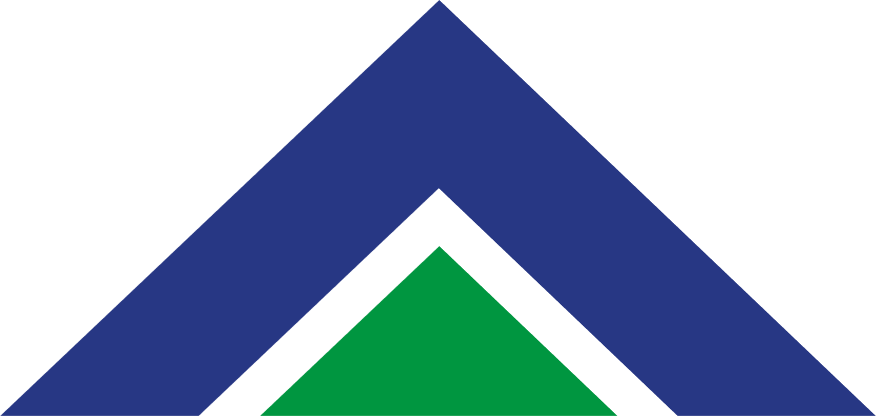 Одной из актуальных проблем современного общества является реабилитация и социальная интеграция людей с инвалидностью. 
	В силу социально-психологических причин, не все молодые люди с инвалидностью, в особенности девушки, могут принять и полюбить себя такими как есть, что в свою очередь является фактором препятствующим процессу интеграции в социум. Им тяжело создавать семью, обзаводится новыми знакомствами, друзьями, устраиваться на работу, находить новые занятия и хобби, раскрывать свои творческий потенциал за счет мероприятий, включенных в подготовительный этап конкурса.
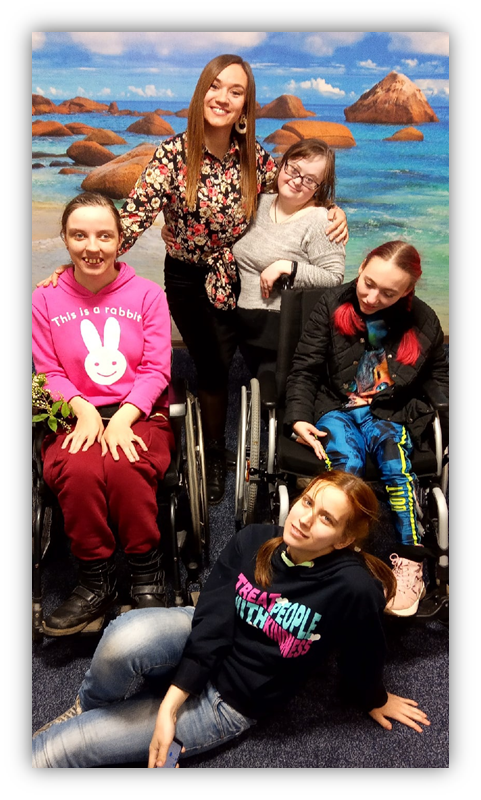 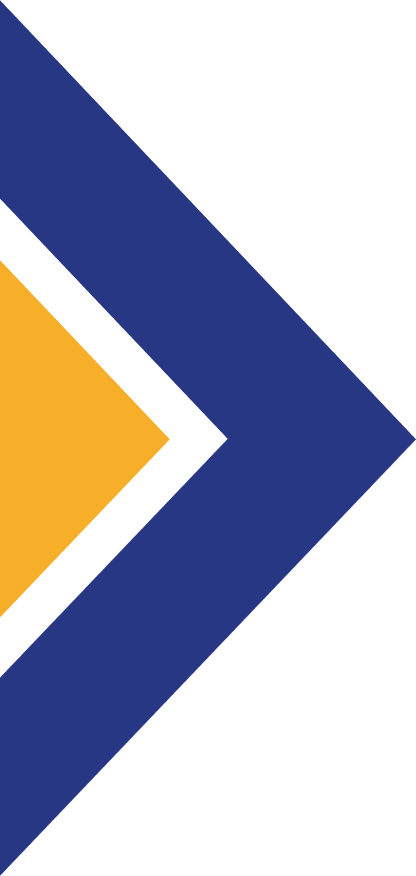 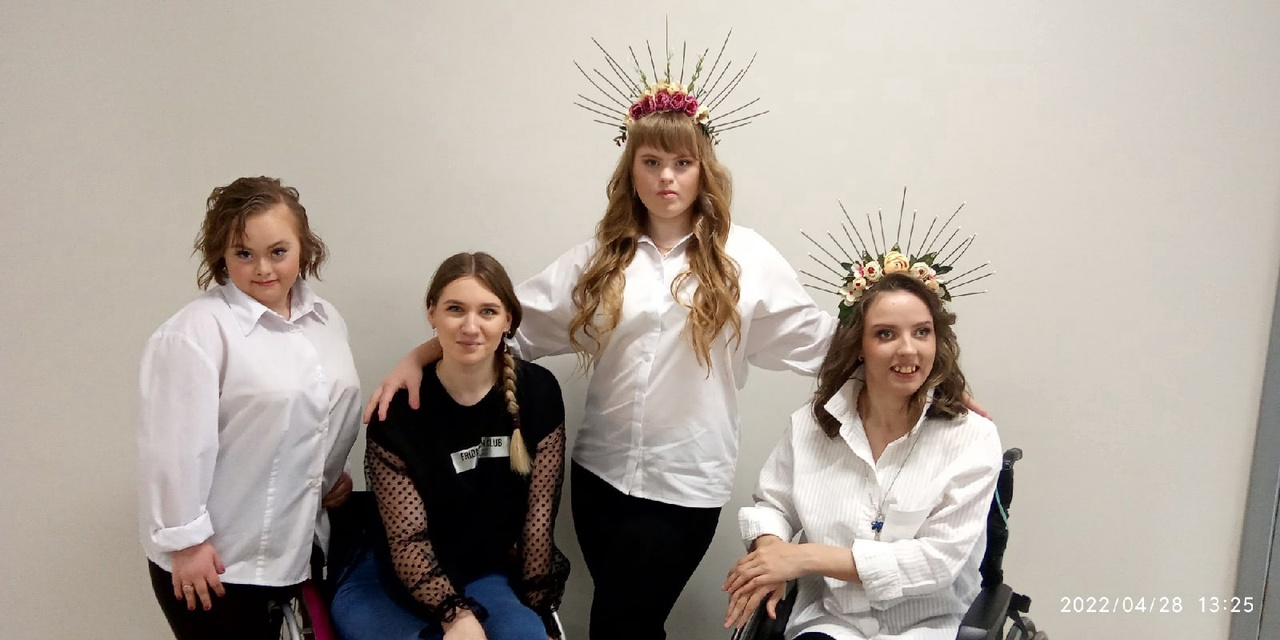 Мастер-класс по ораторскому искусству
Профессиональная фотосессия при поддержке стилистов-визажистов
3
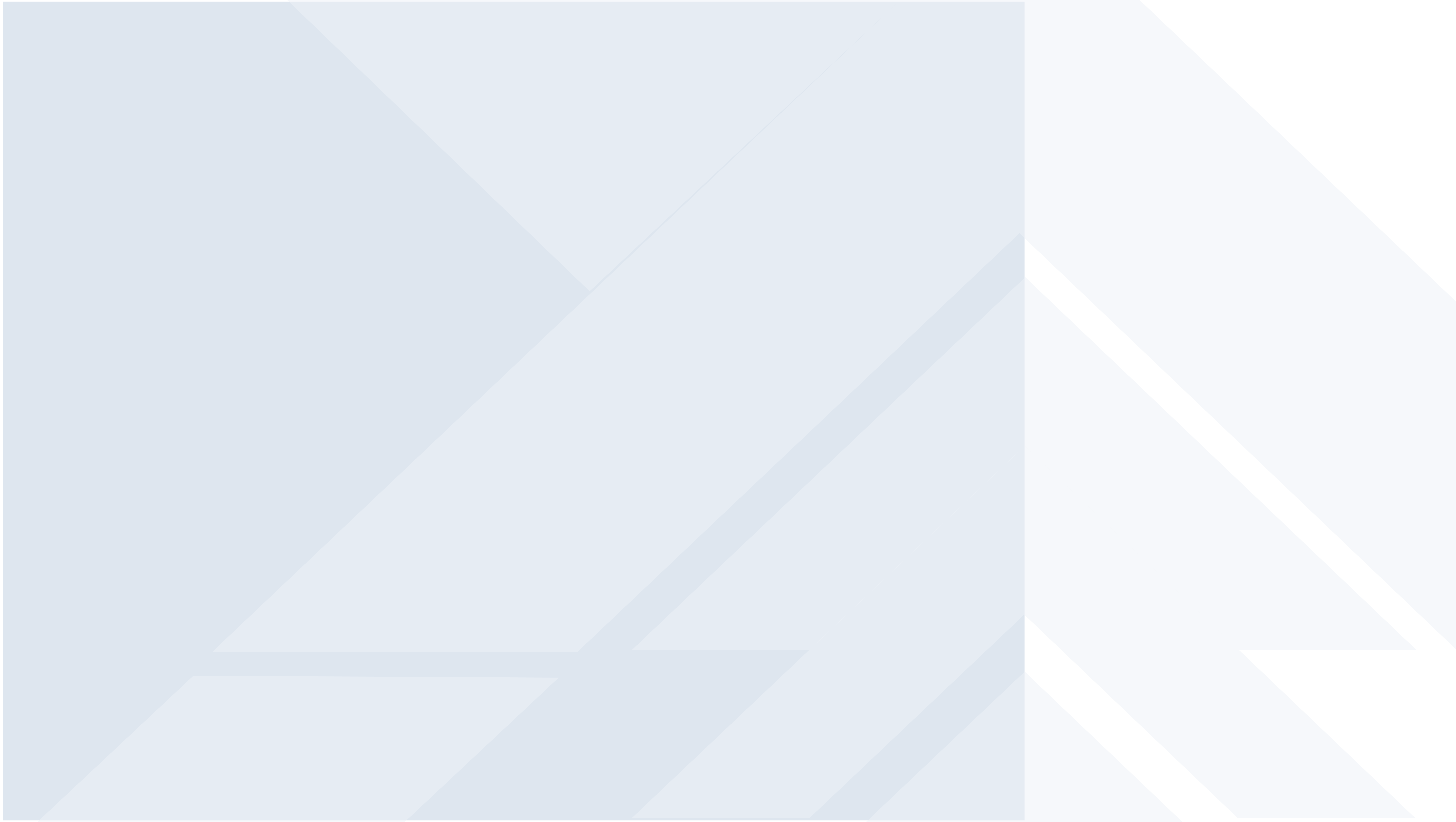 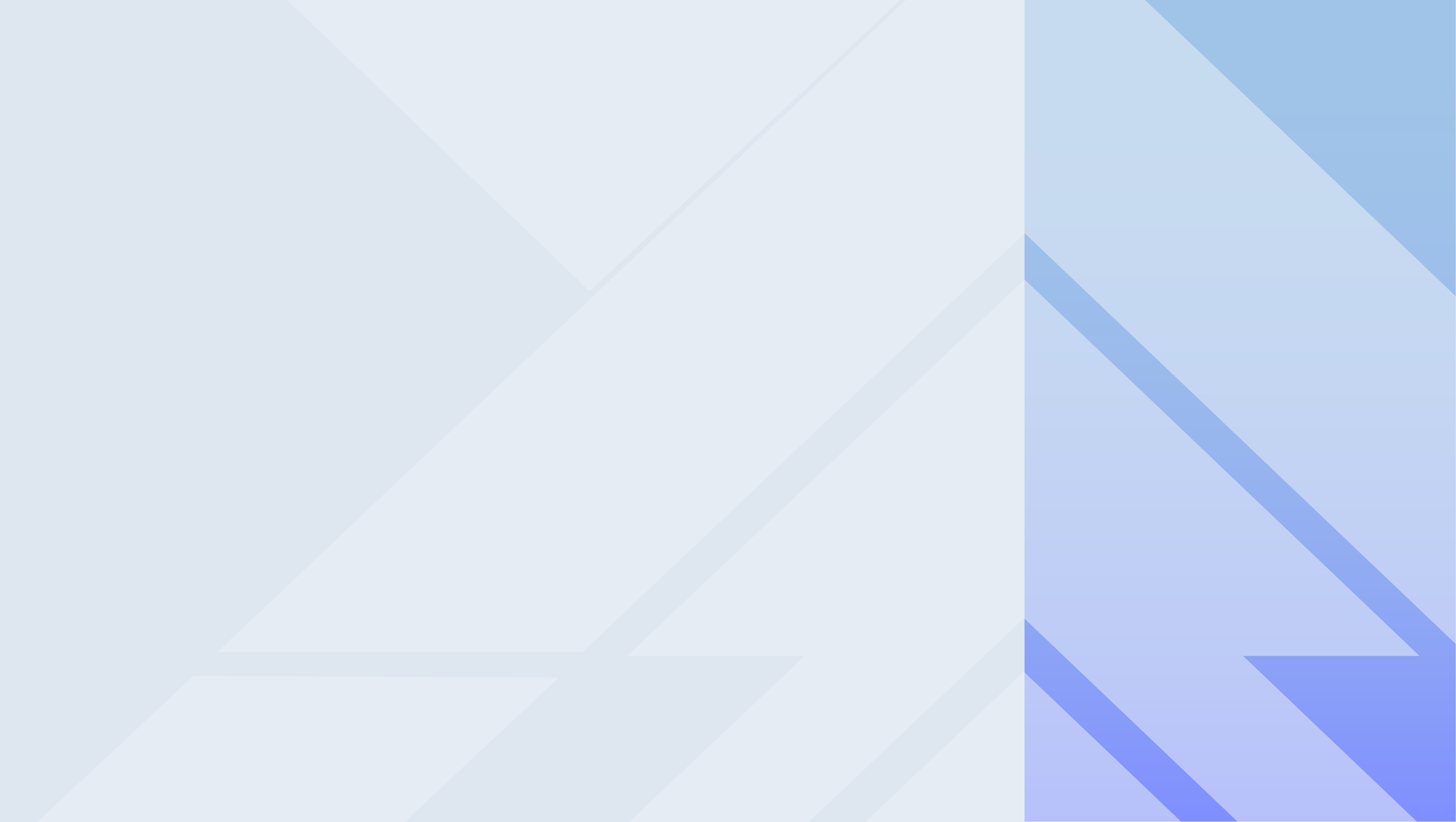 ПРАКТИЧЕСКАЯ АПРОБАЦИЯ
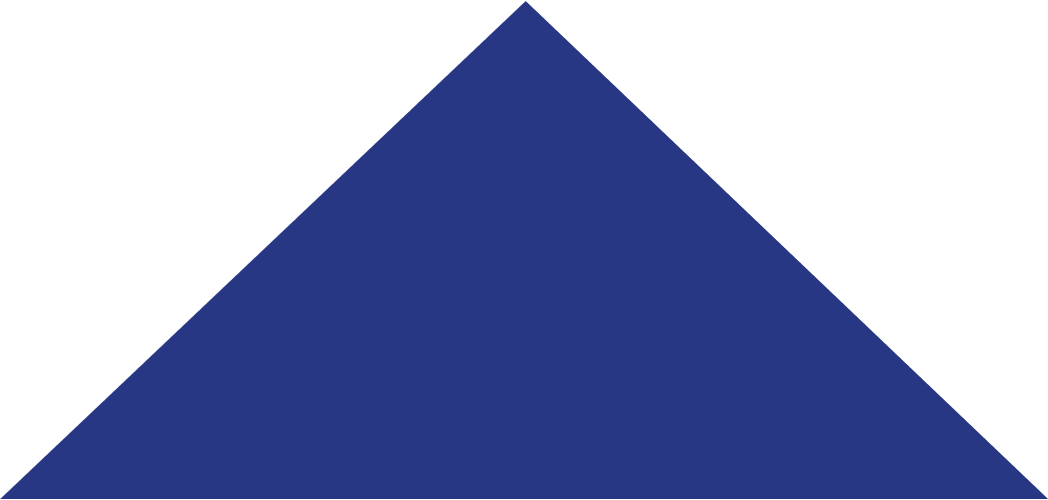 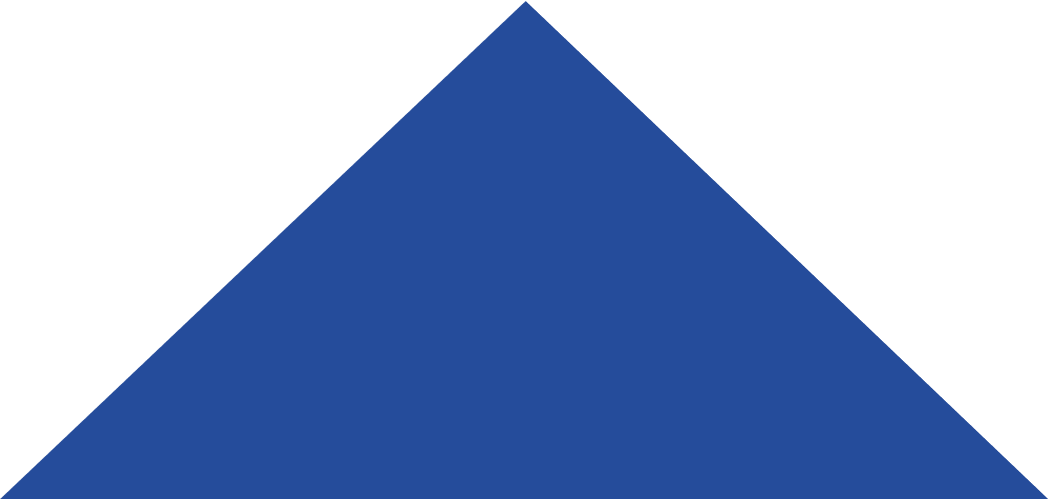 За два года была охвачена целевая аудитория более 700 человек:
14 участниц  из 8 образовательных организаций
26 родителей
30 волонтеров
28 партнеров и спонсоров конкурса
600 зрителей
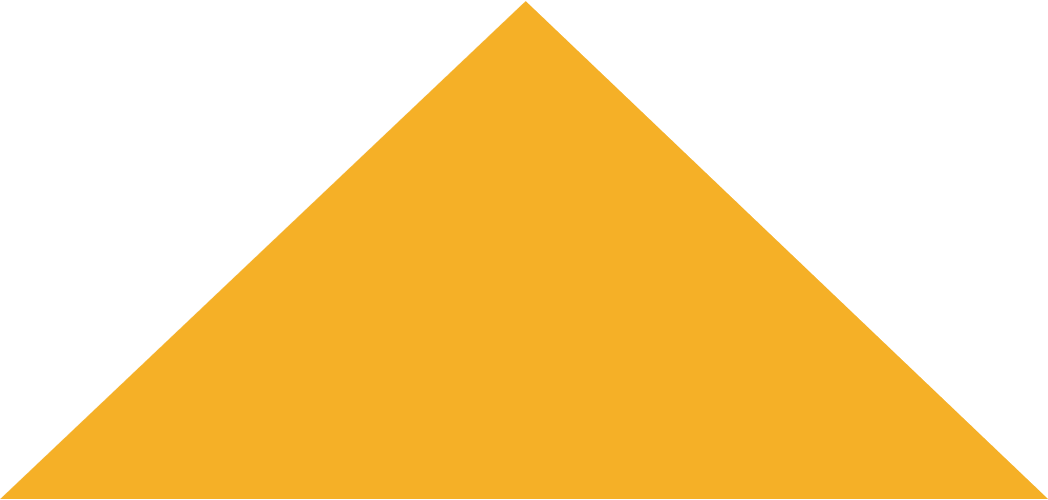 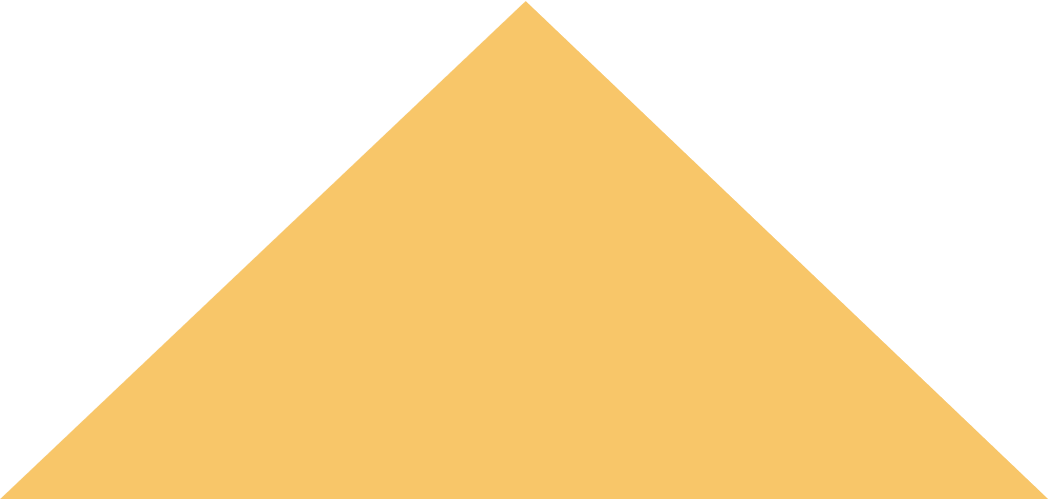 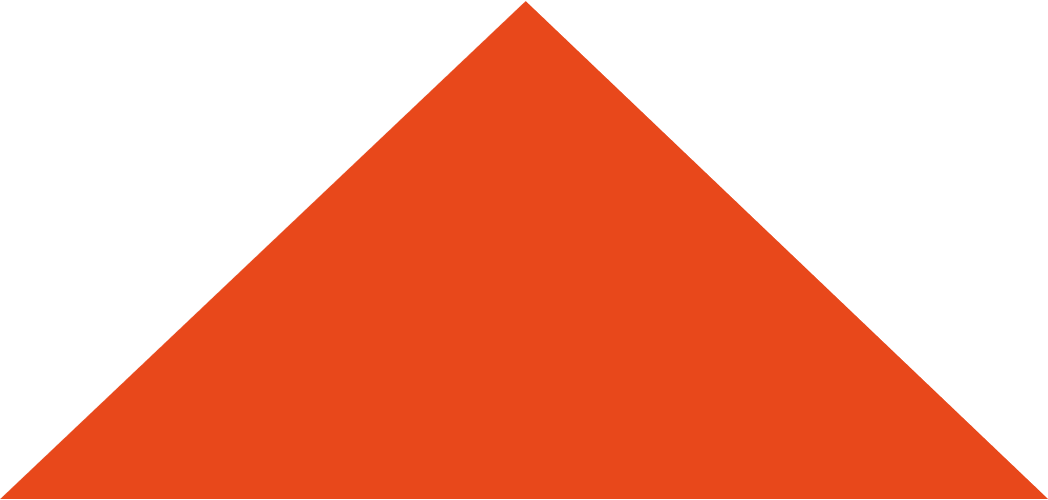 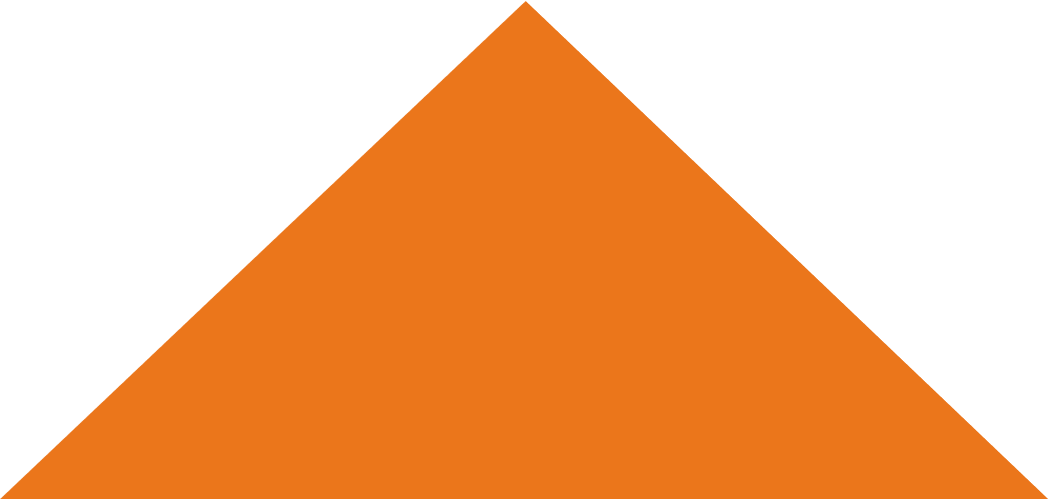 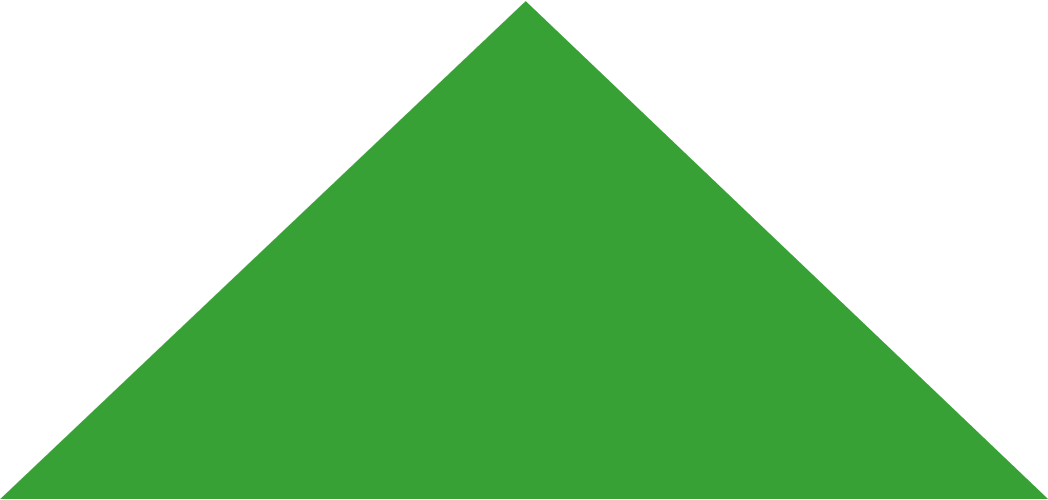 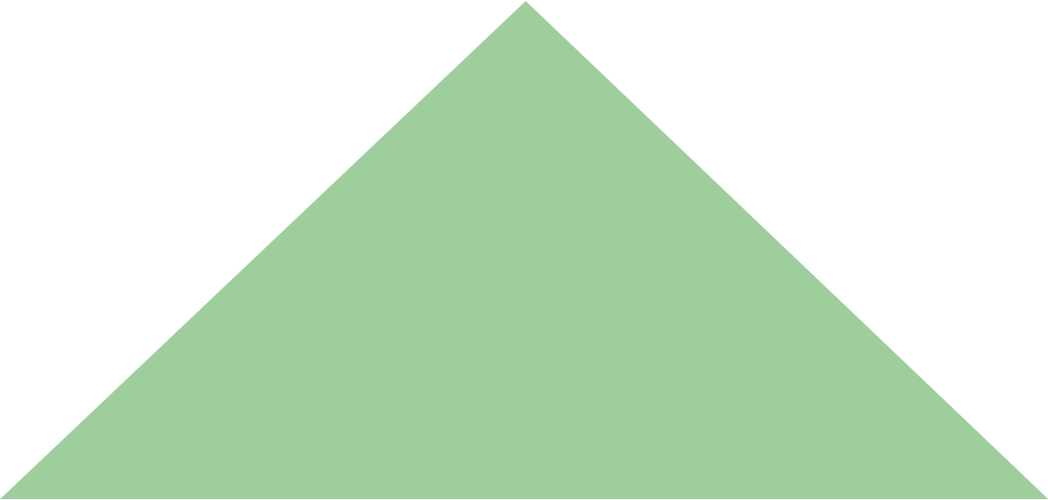 4
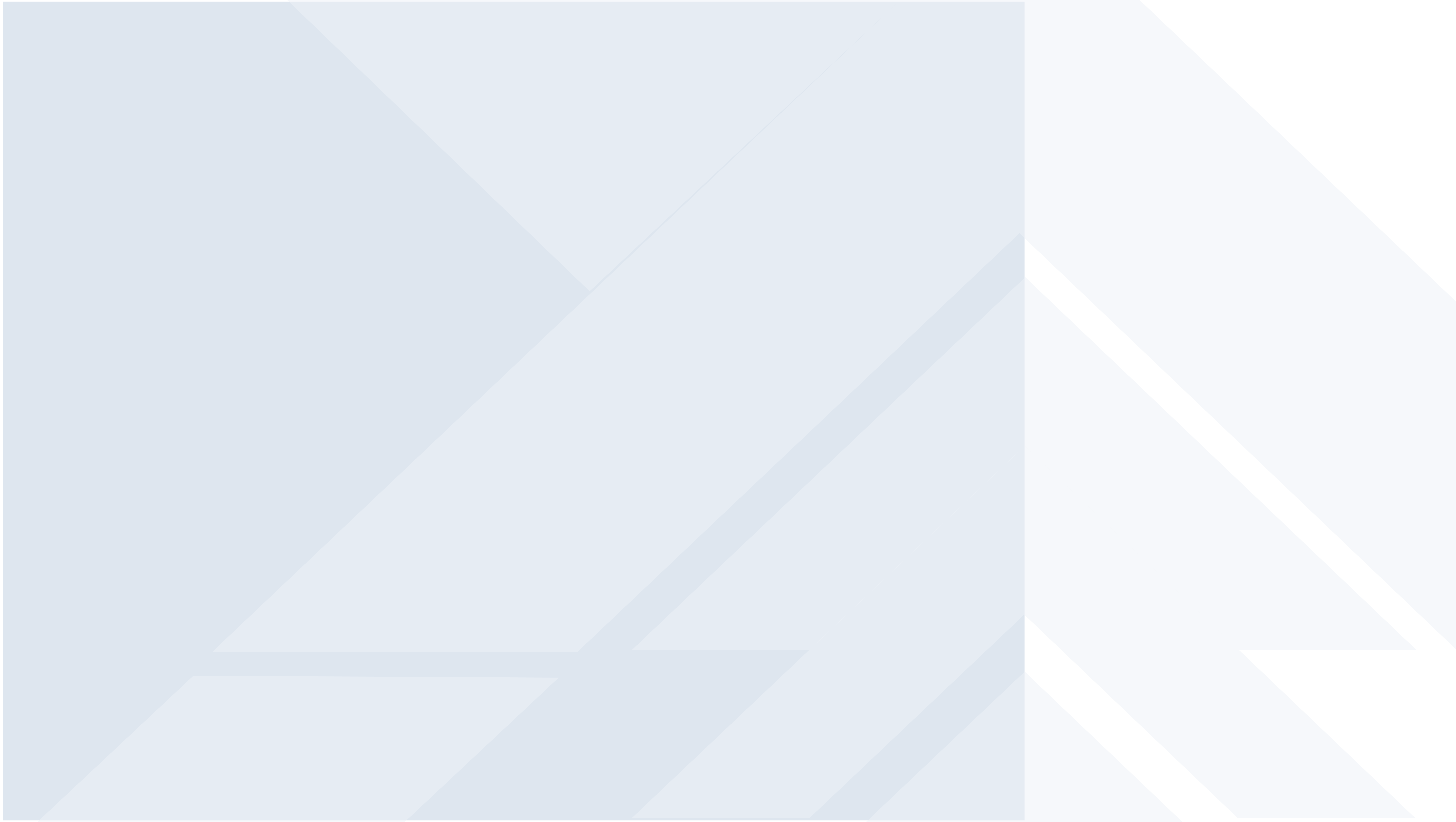 КРИТЕРИИ ОЦЕНКИ ДОСТИЖЕНИЯ РЕЗУЛЬТАТОВ
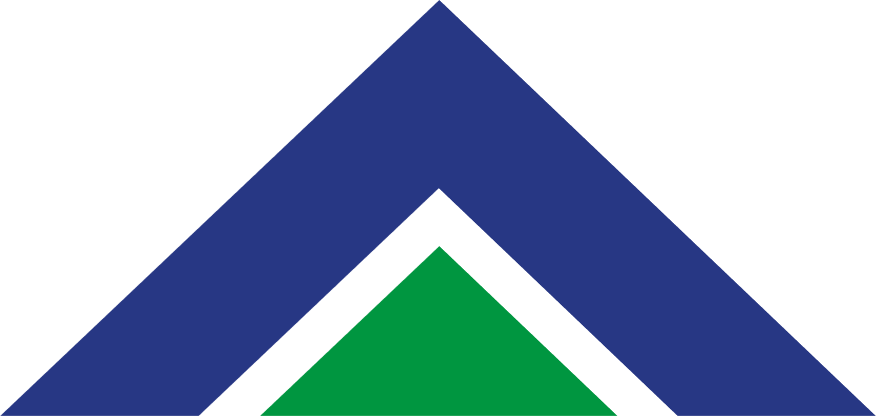 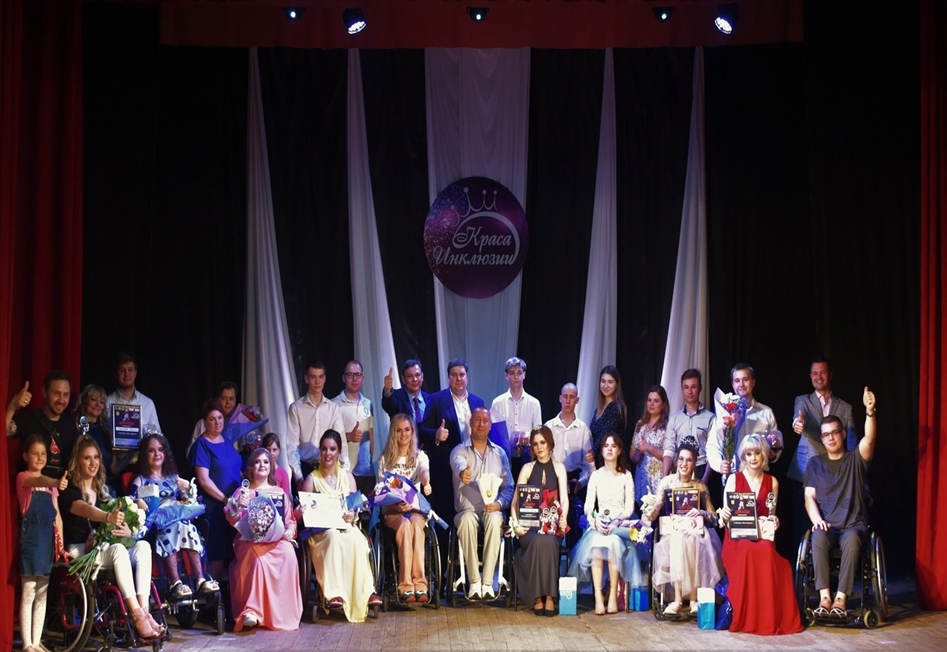 Качественные 
Снижение уровня тревожности участниц 
Повышение уровня стрессоустойчивости 
1 участница вступила в городской отряд волонтеров «Наше время» и выучилась на курсах парикмахера
1 участница стала активной участницей АНО «СНАМИ»
2 участницы вышли замуж, одна стала мамой
1 участница успешно трудоустроилась
7 участниц приняли участие в Международном благотворительном танцевальном фестивале Inclusive Dance и стали Лауреатами III степени за танец Вальс в финале конкурса
100% участниц отметили положительные изменения в сферах деятельности и личной жизни после мероприятия
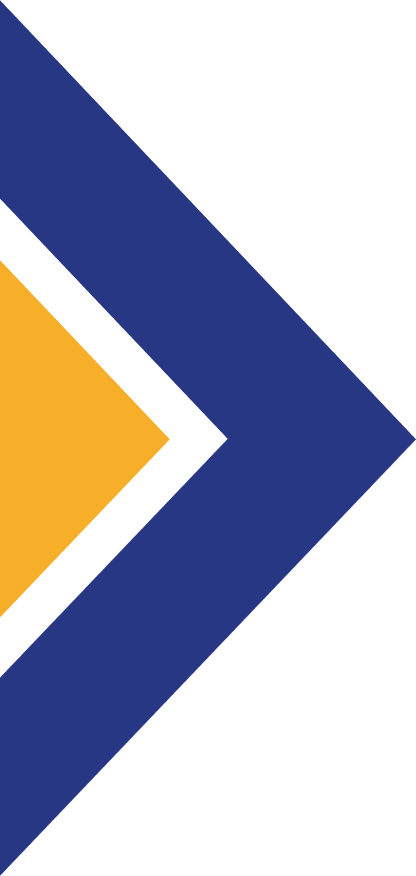 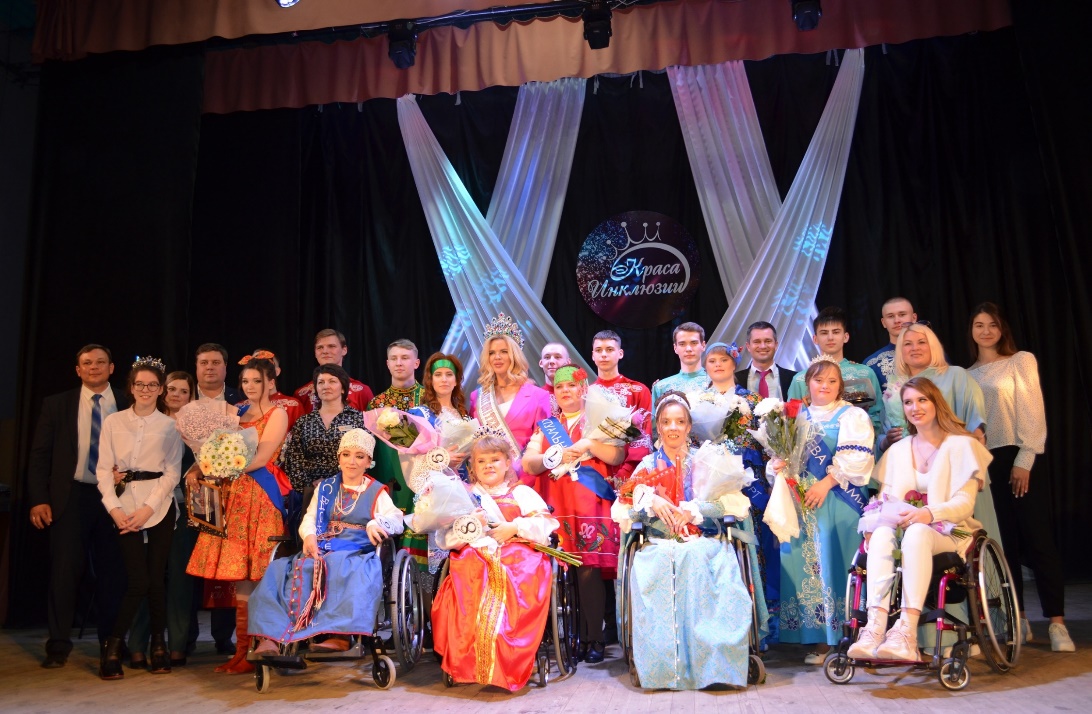 5
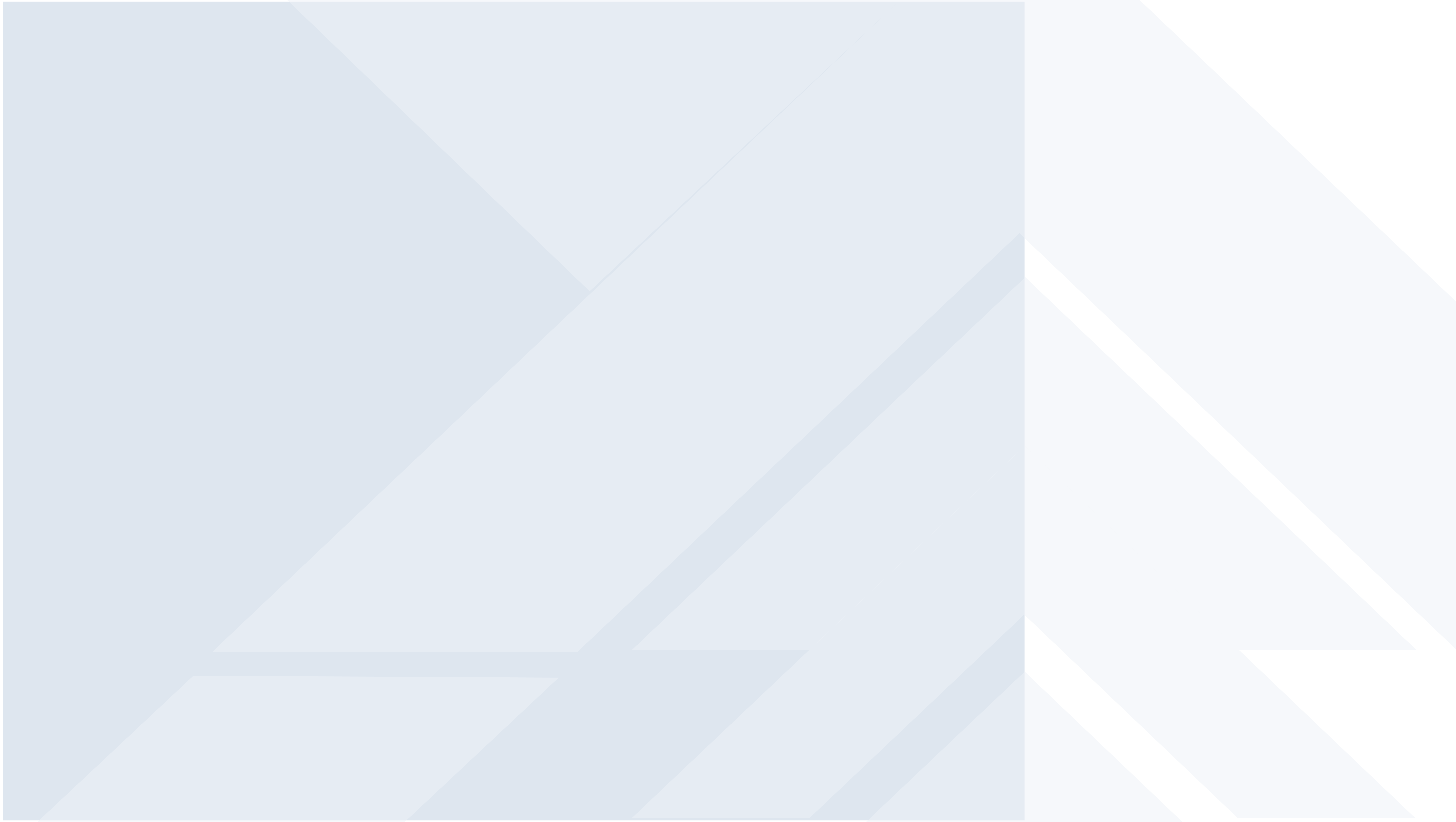 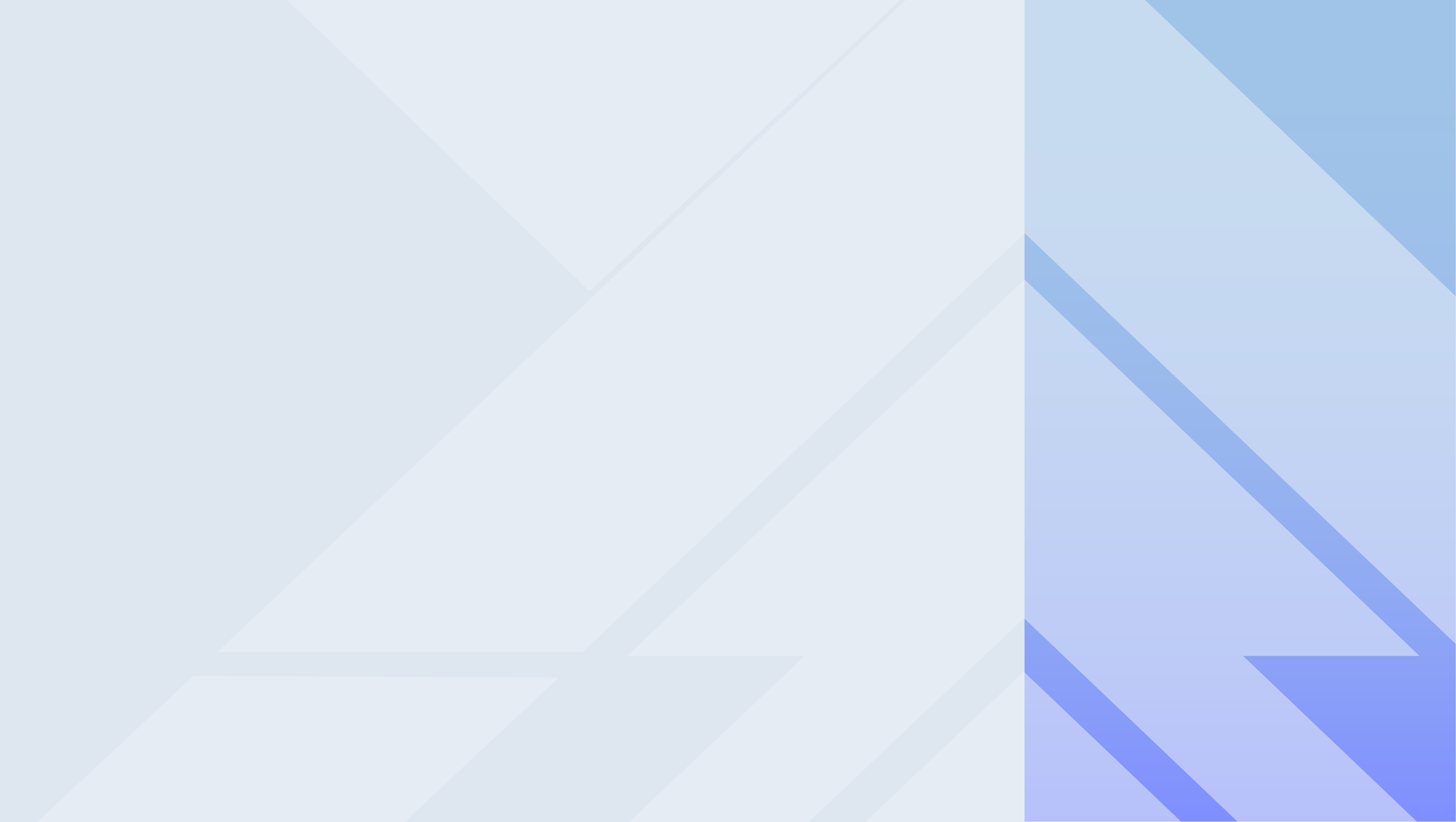 КРИТЕРИИ ОЦЕНКИ ДОСТИЖЕНИЯ РЕЗУЛЬТАТОВ
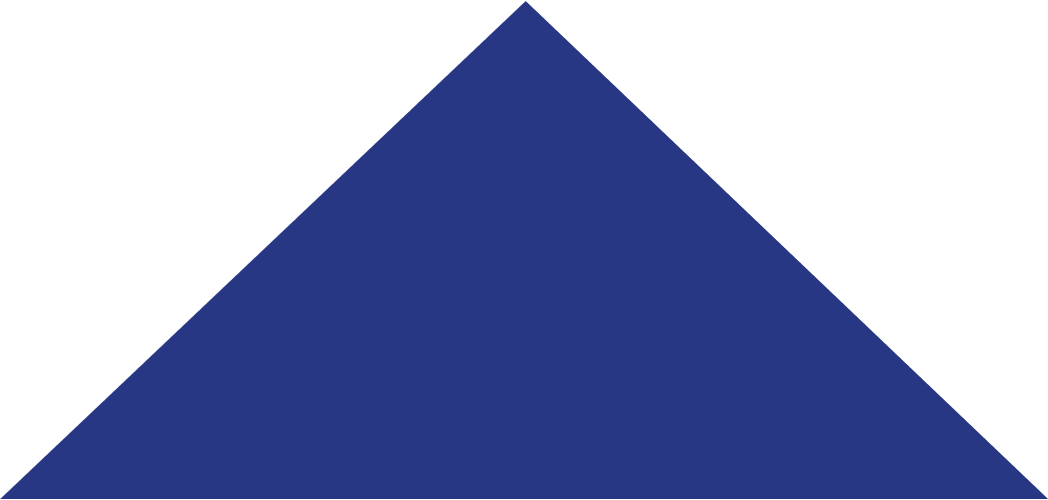 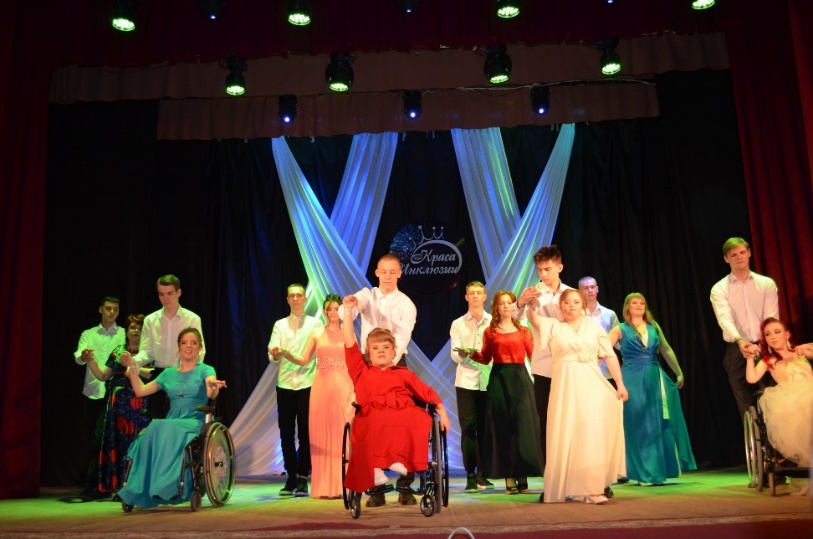 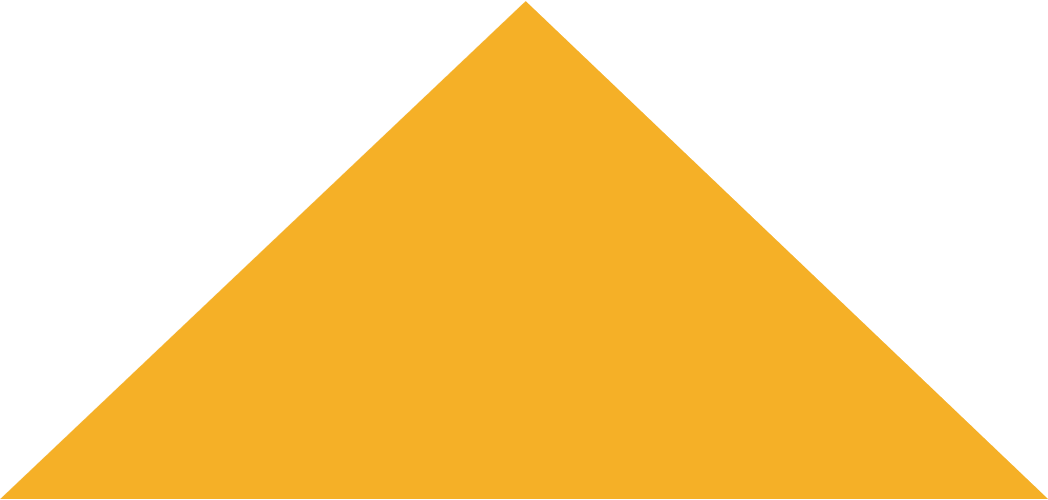 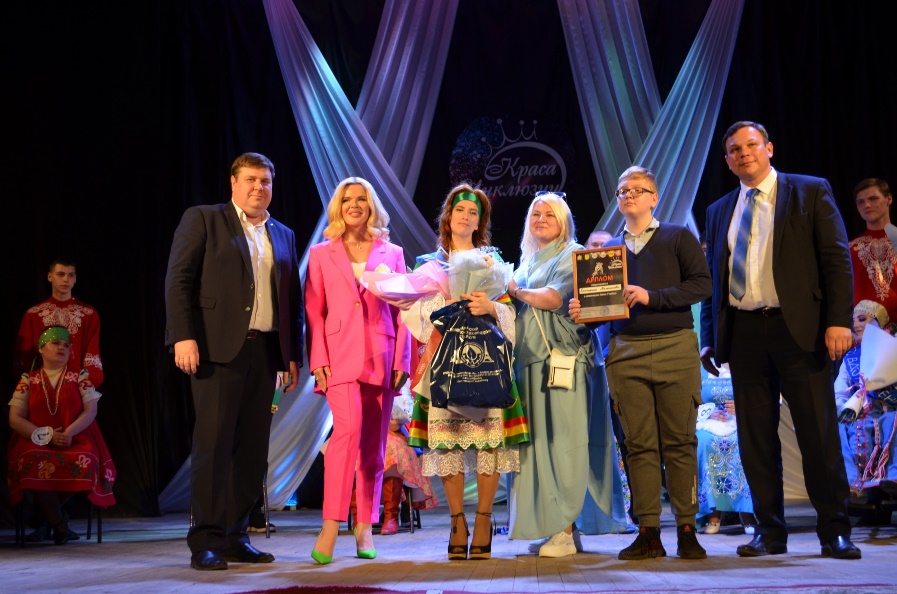 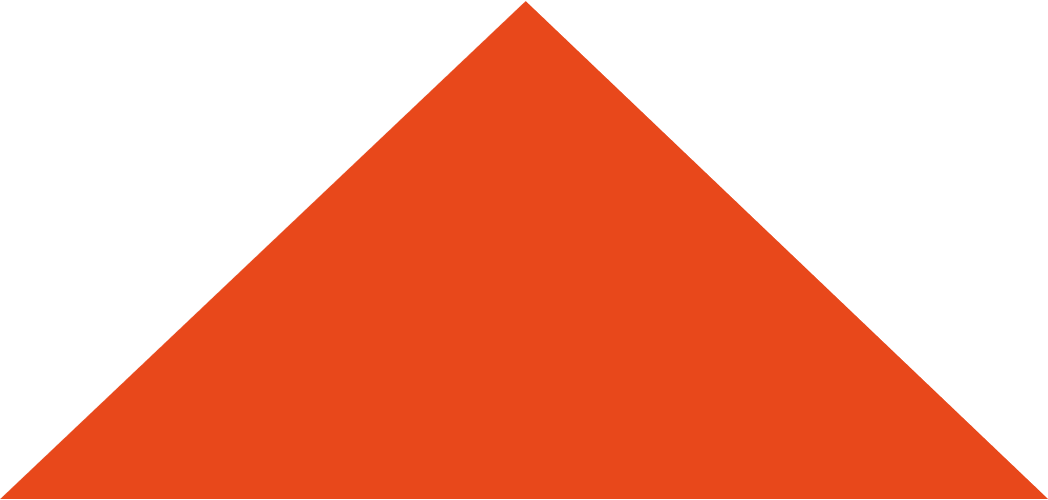 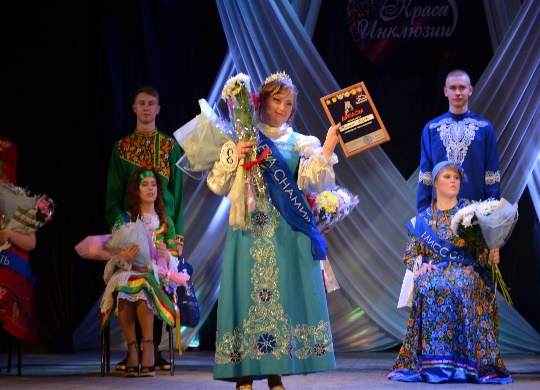 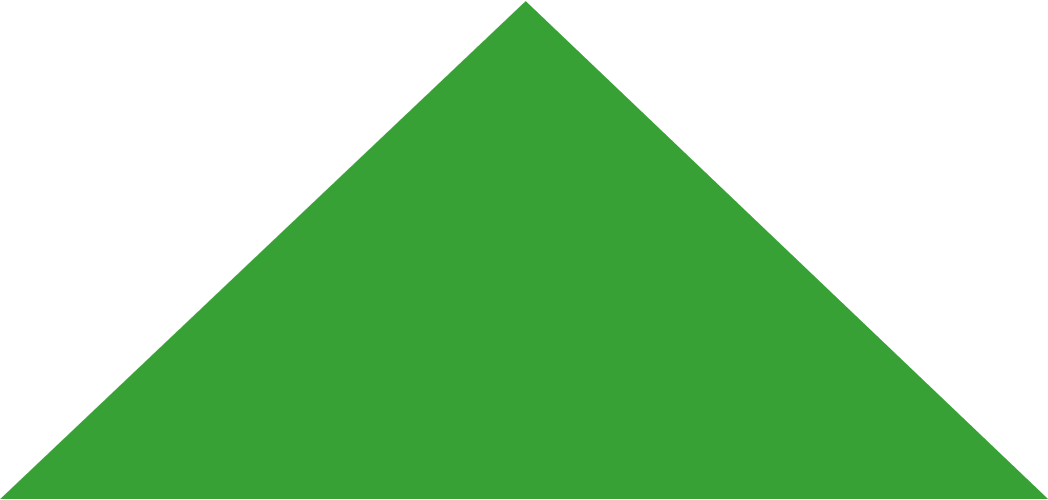 6
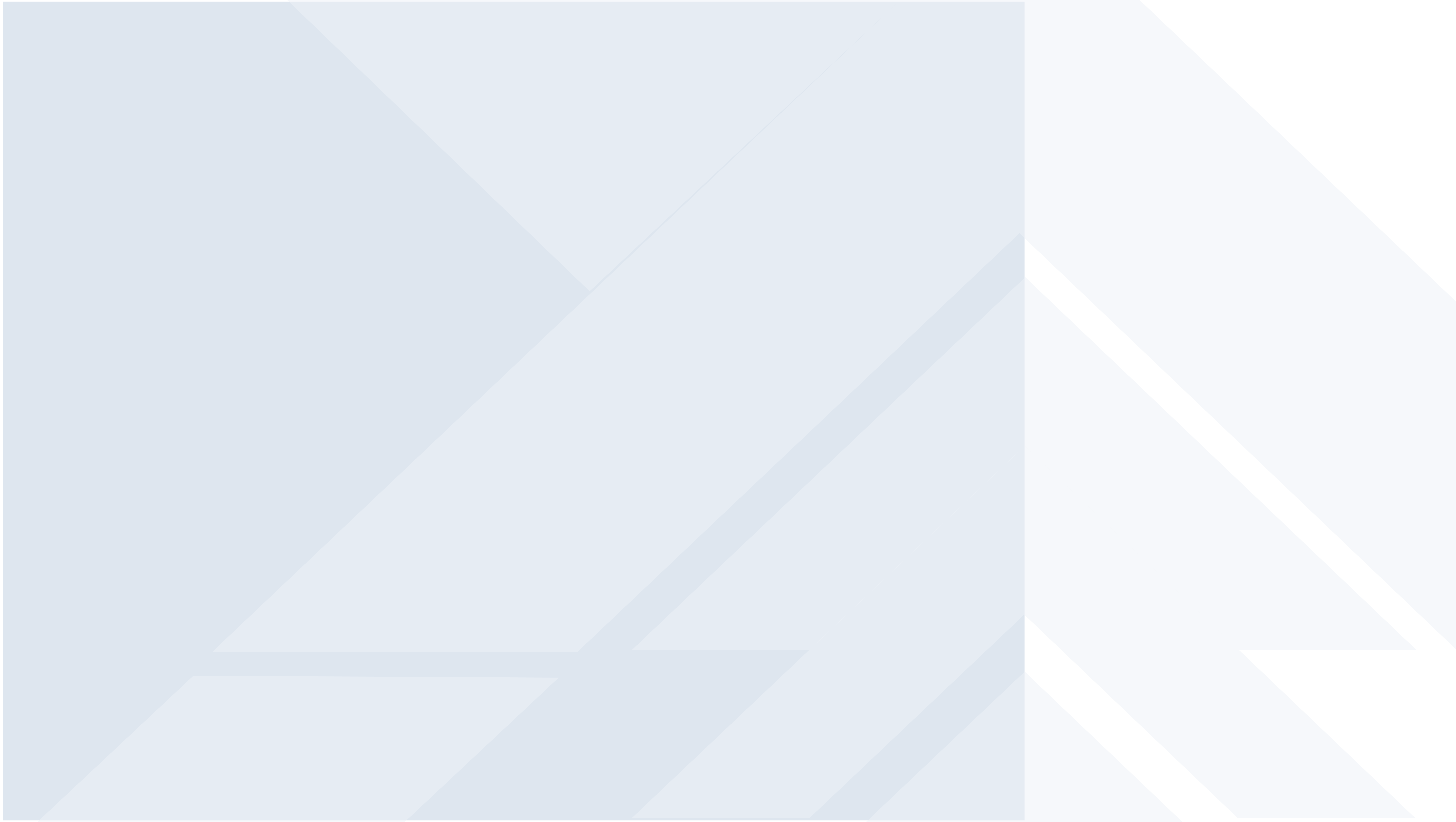 Гусева Екатерина, победительница 2021 года
Кузнецова Елена, 
победительница 2022 года
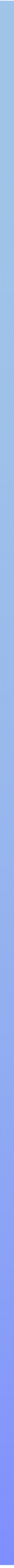 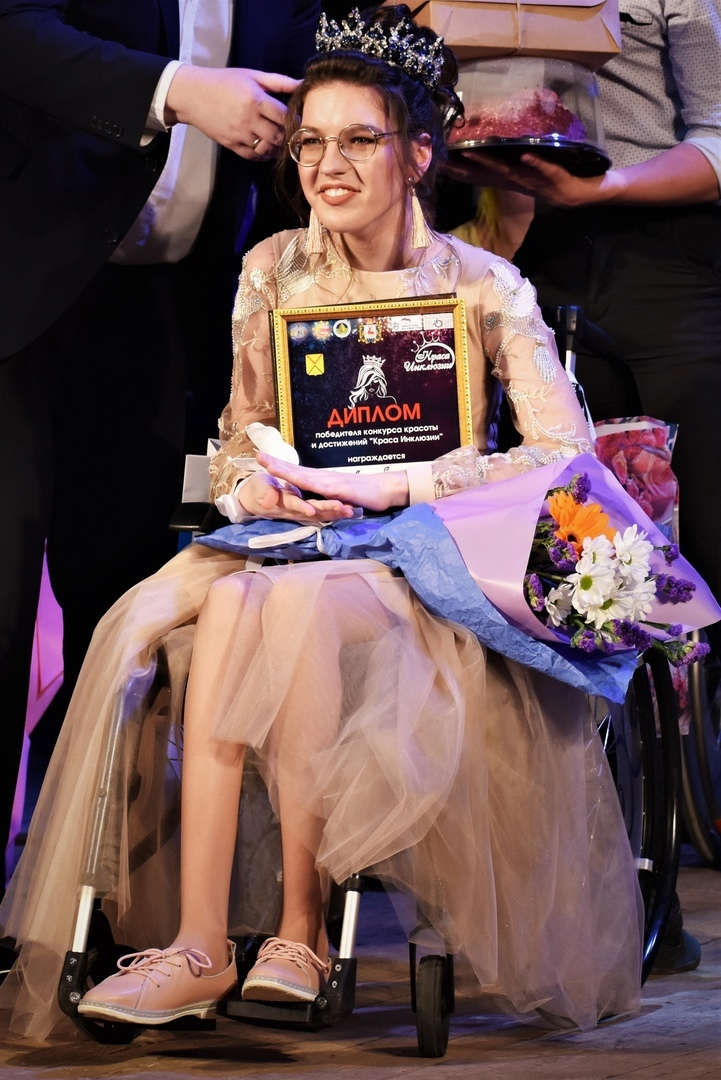 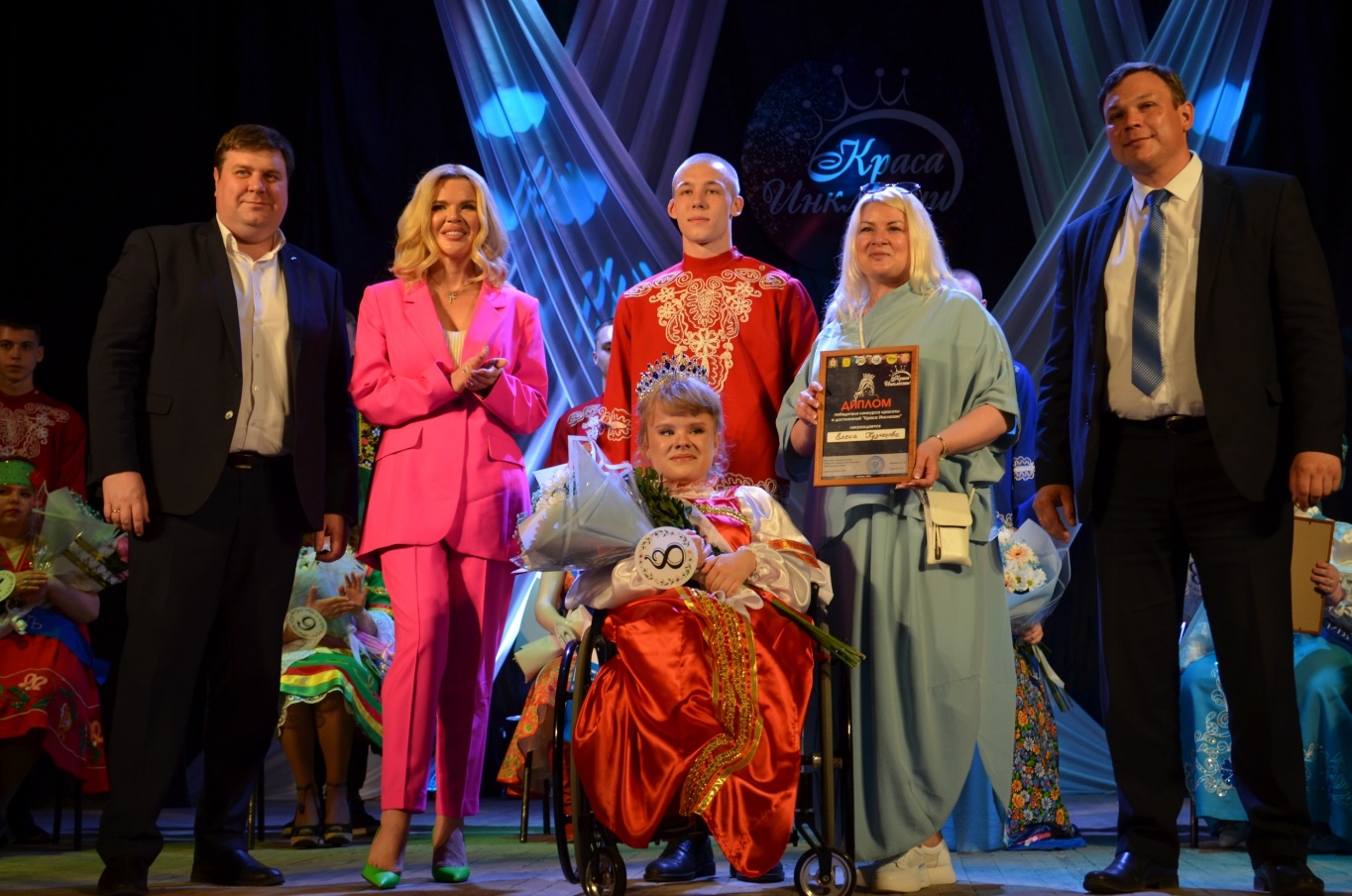 7
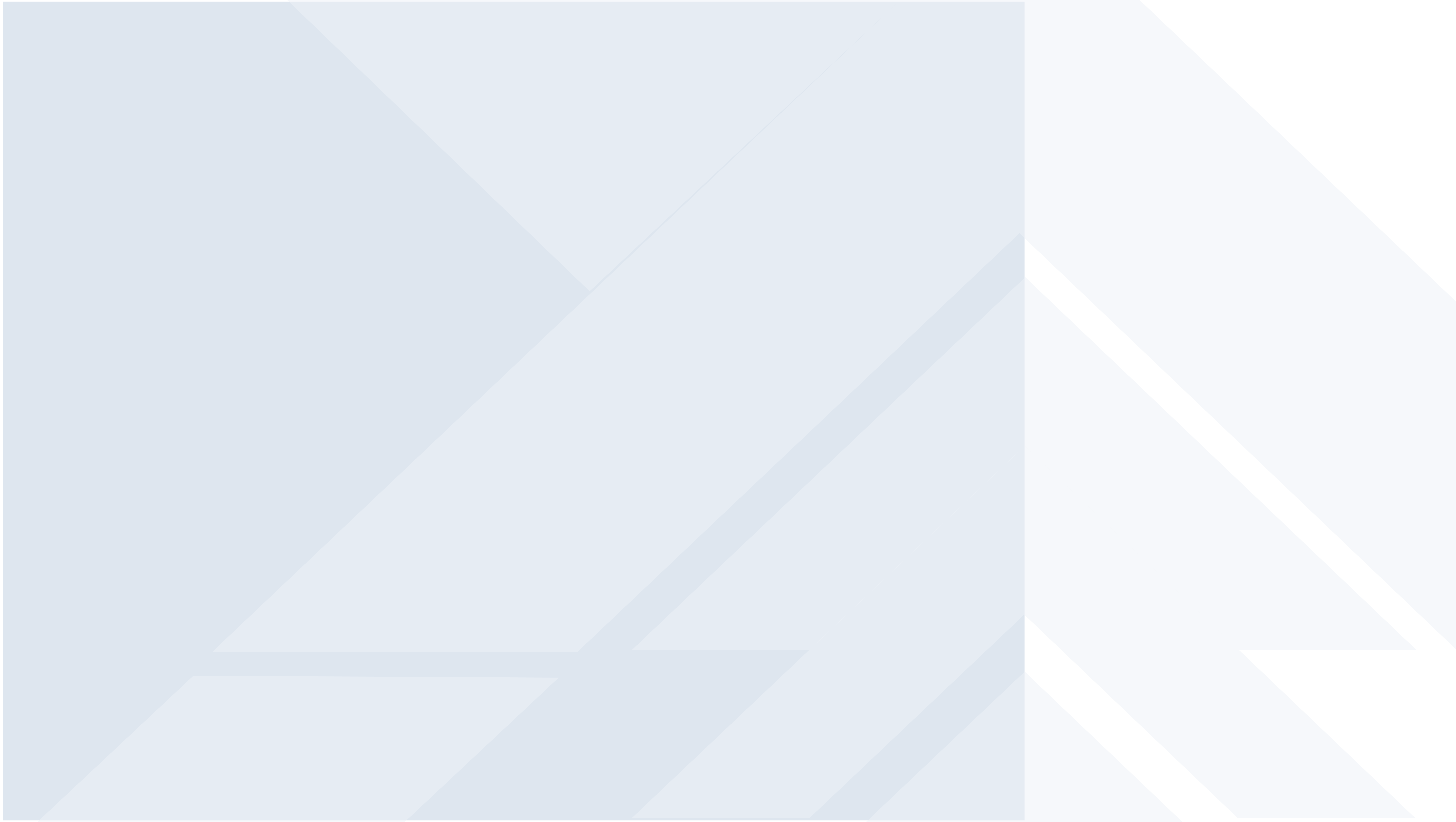 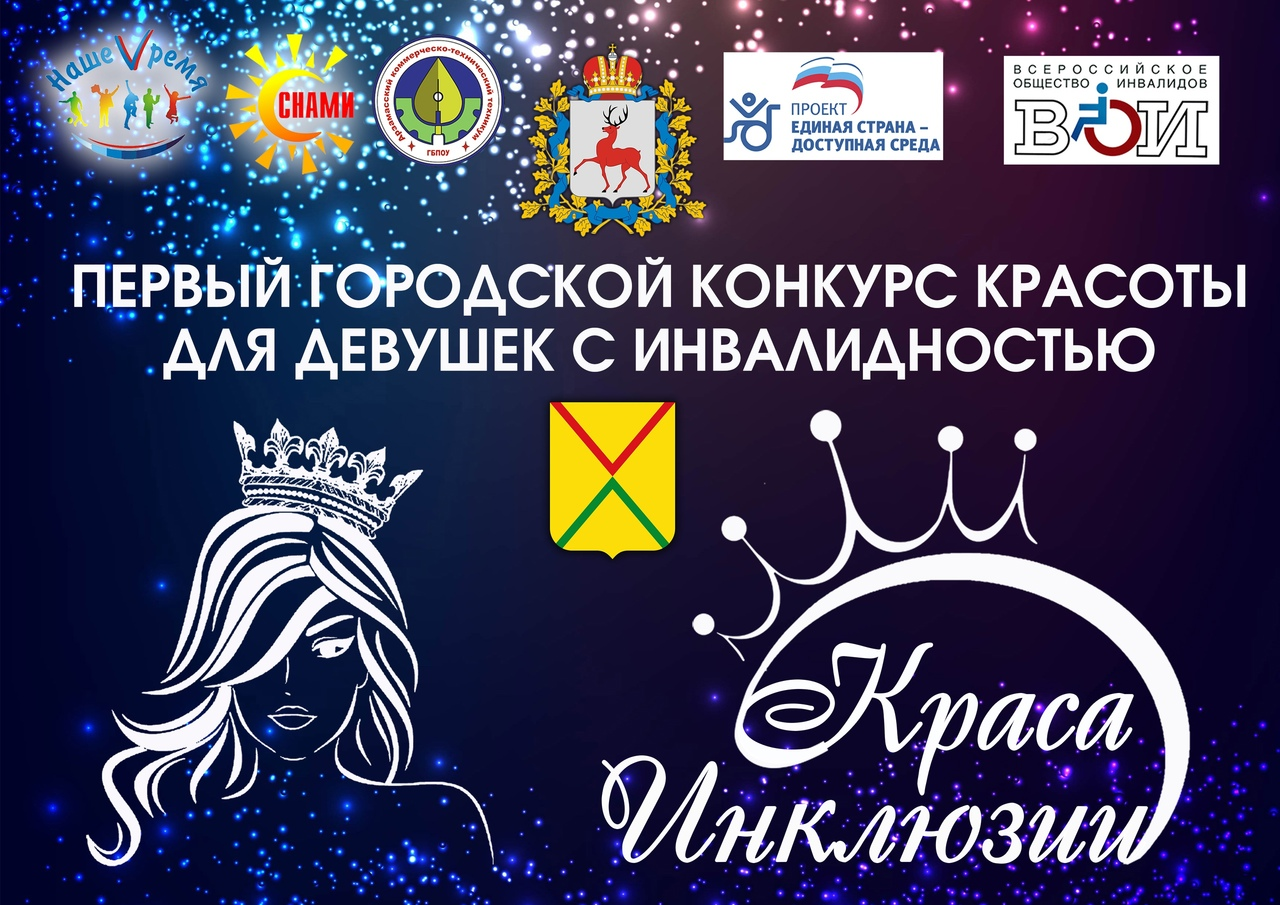 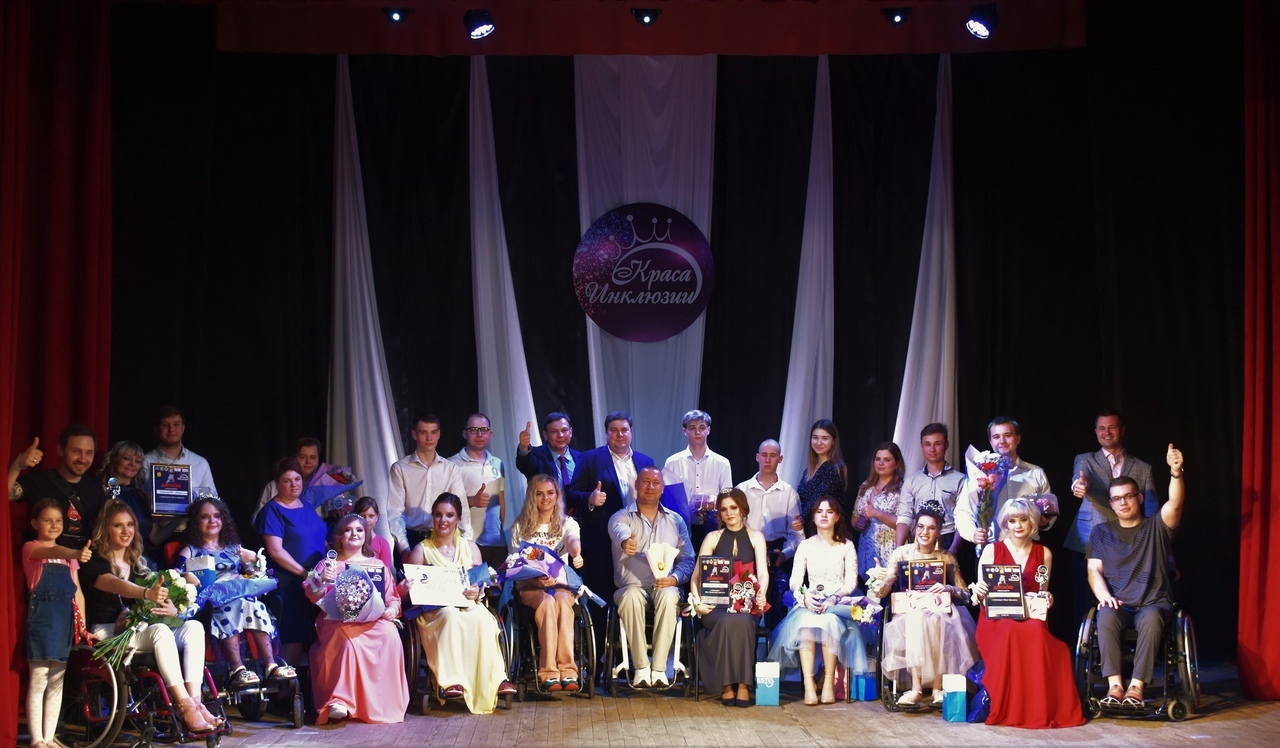 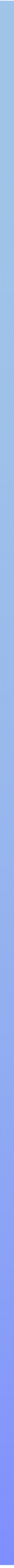 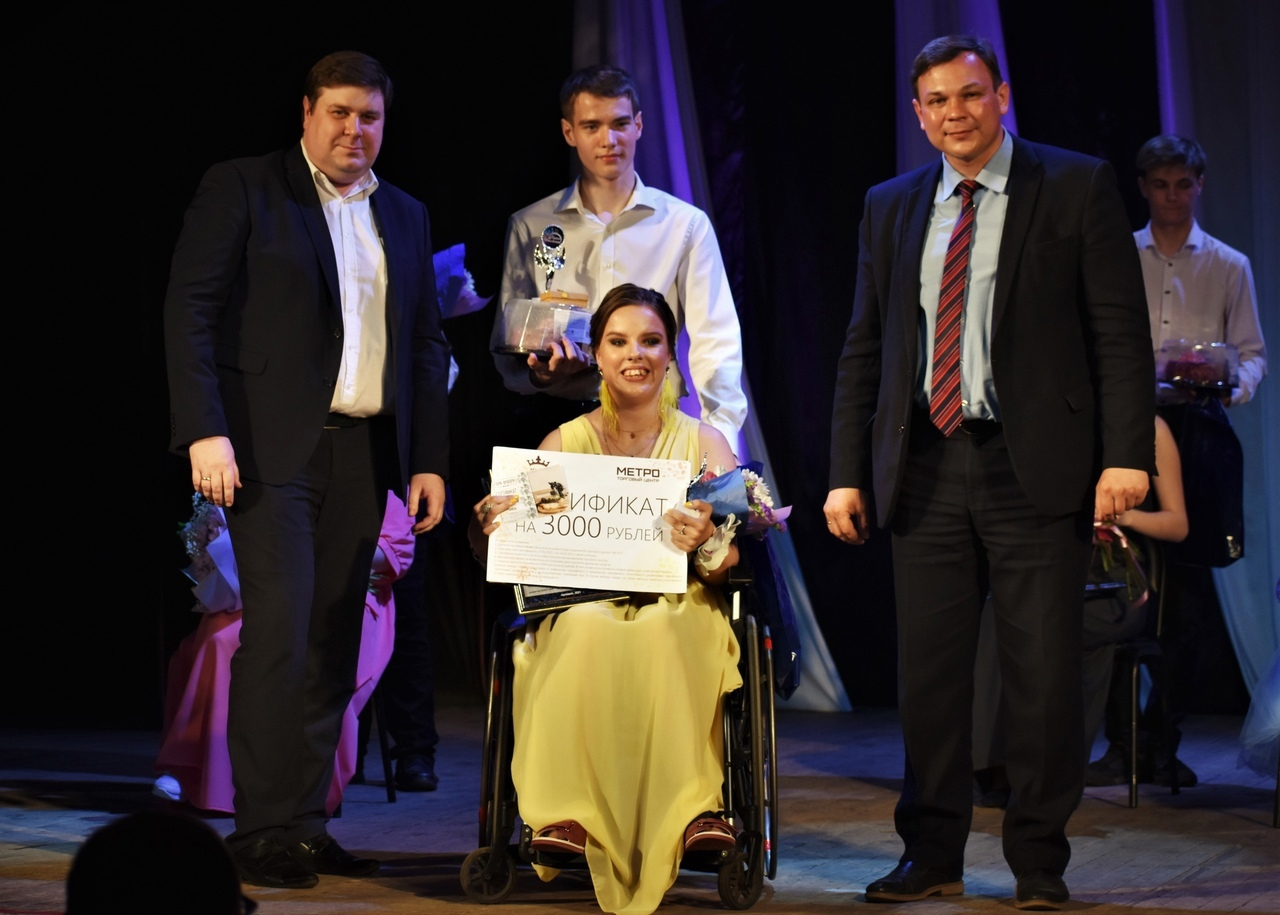 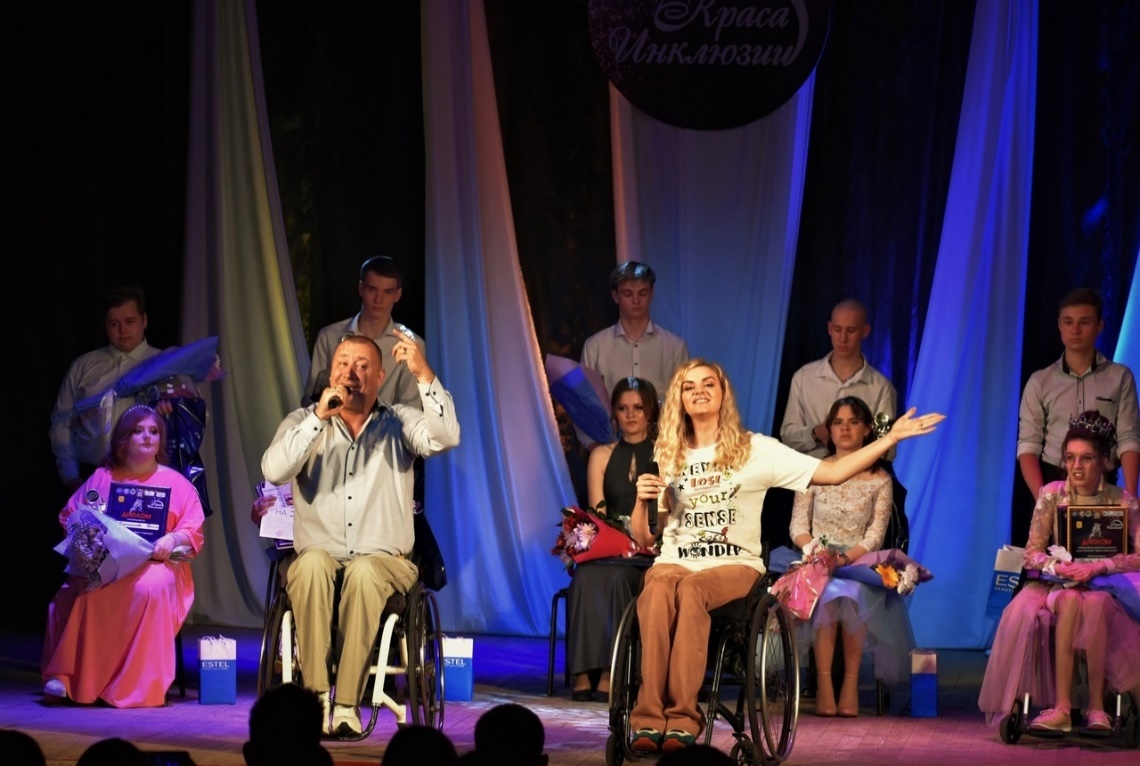 8
Адрес: 607224 Россия, Нижегородская область, 
г. Арзамас, ул. 9 Мая,  д. 6
Телефон:  8(83147) 7–37–22
E-mail: aktt@mail.ru 
             bpooarz@mail.ru     
                                                          Сайт: www.aktt.org

Вишнякова Вера Владимировна,
руководитель ЦИО, 89527683016
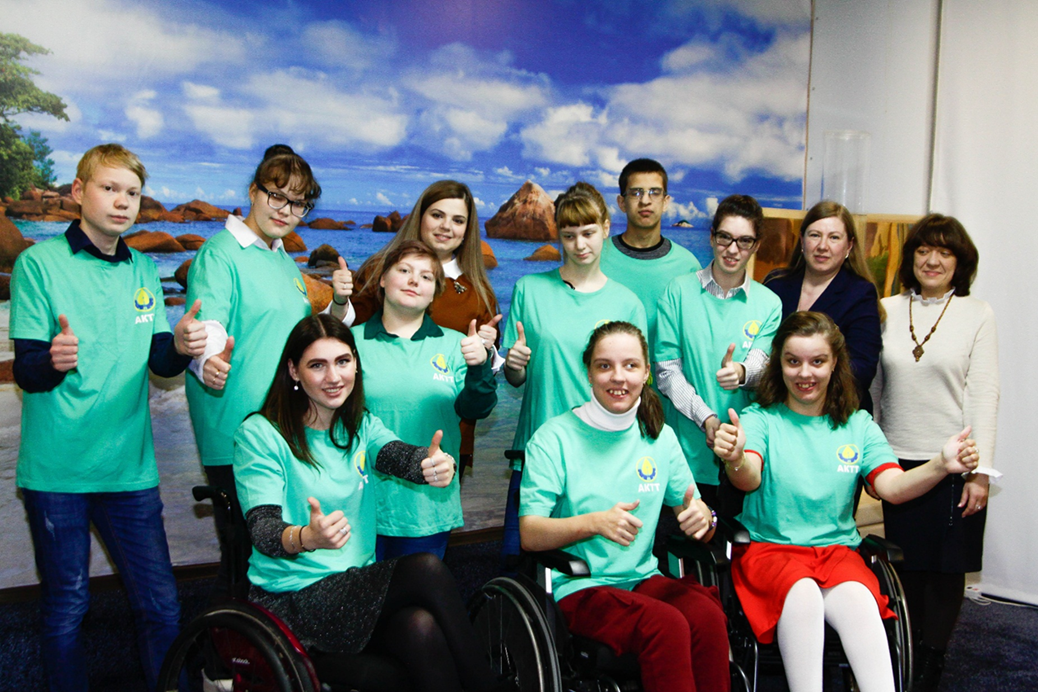 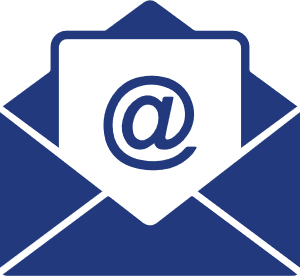 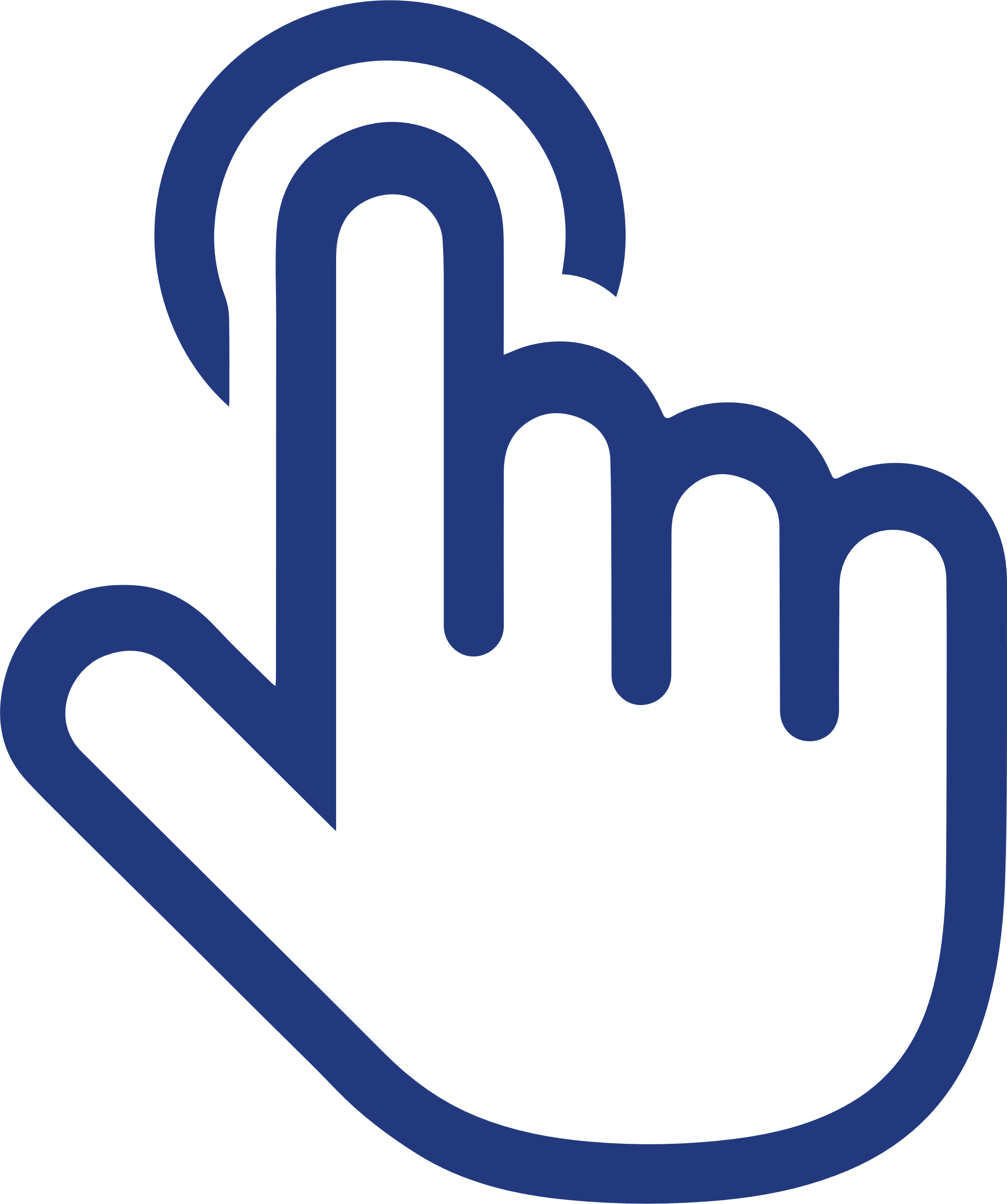 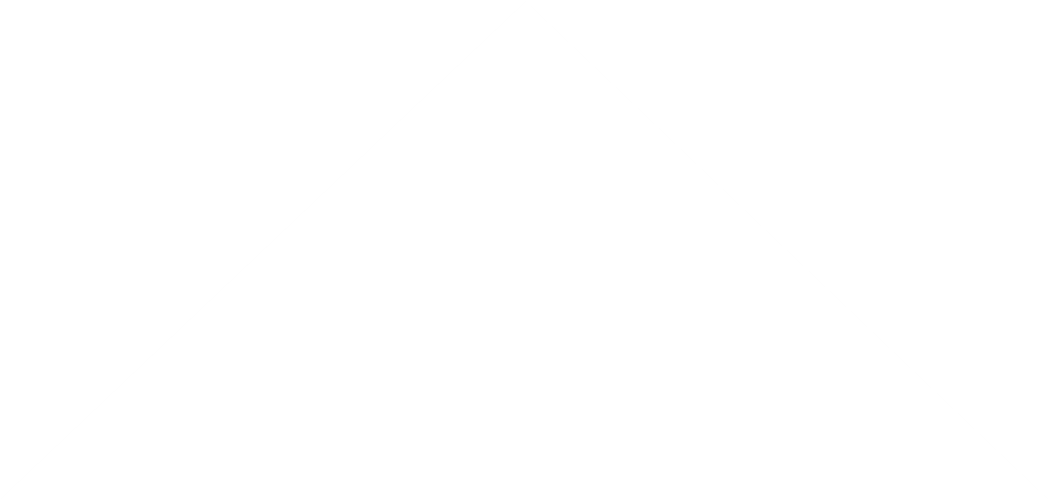 9